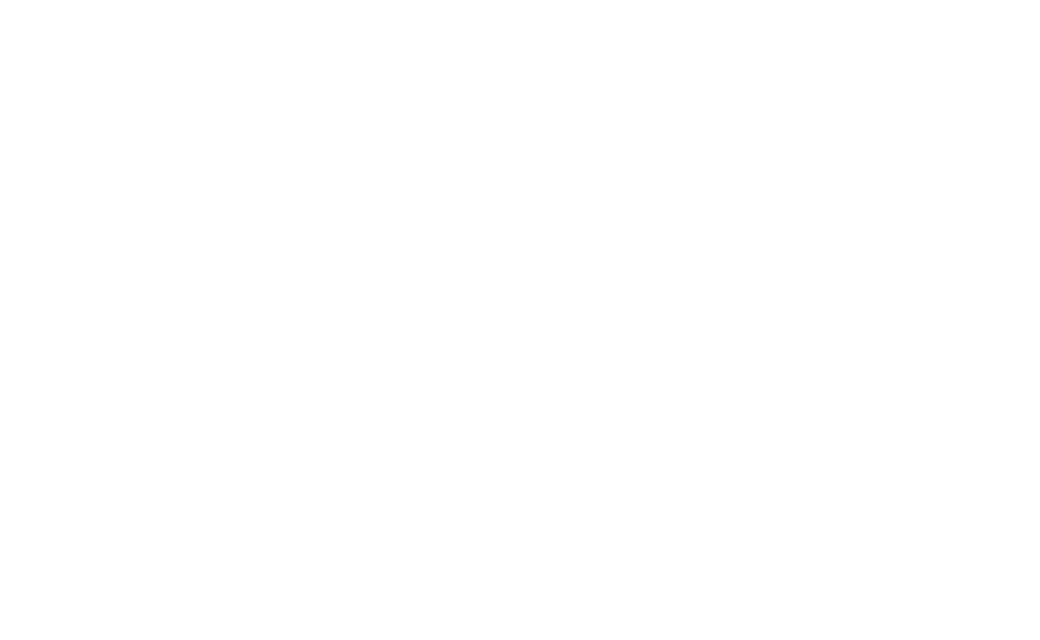 нейросеть для контроля закупок
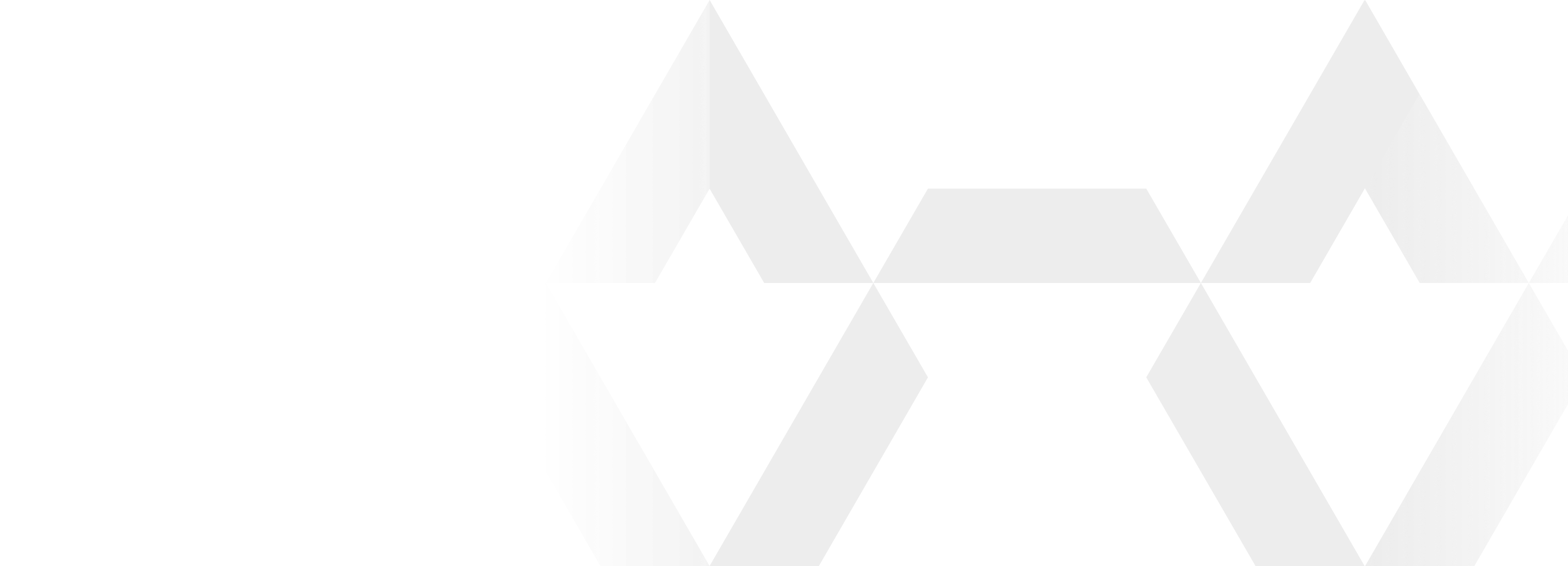 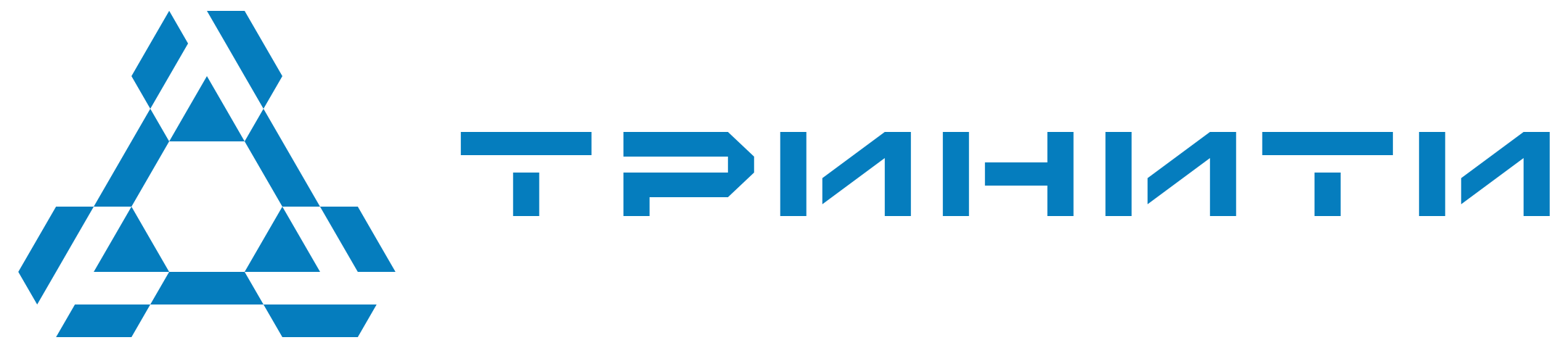 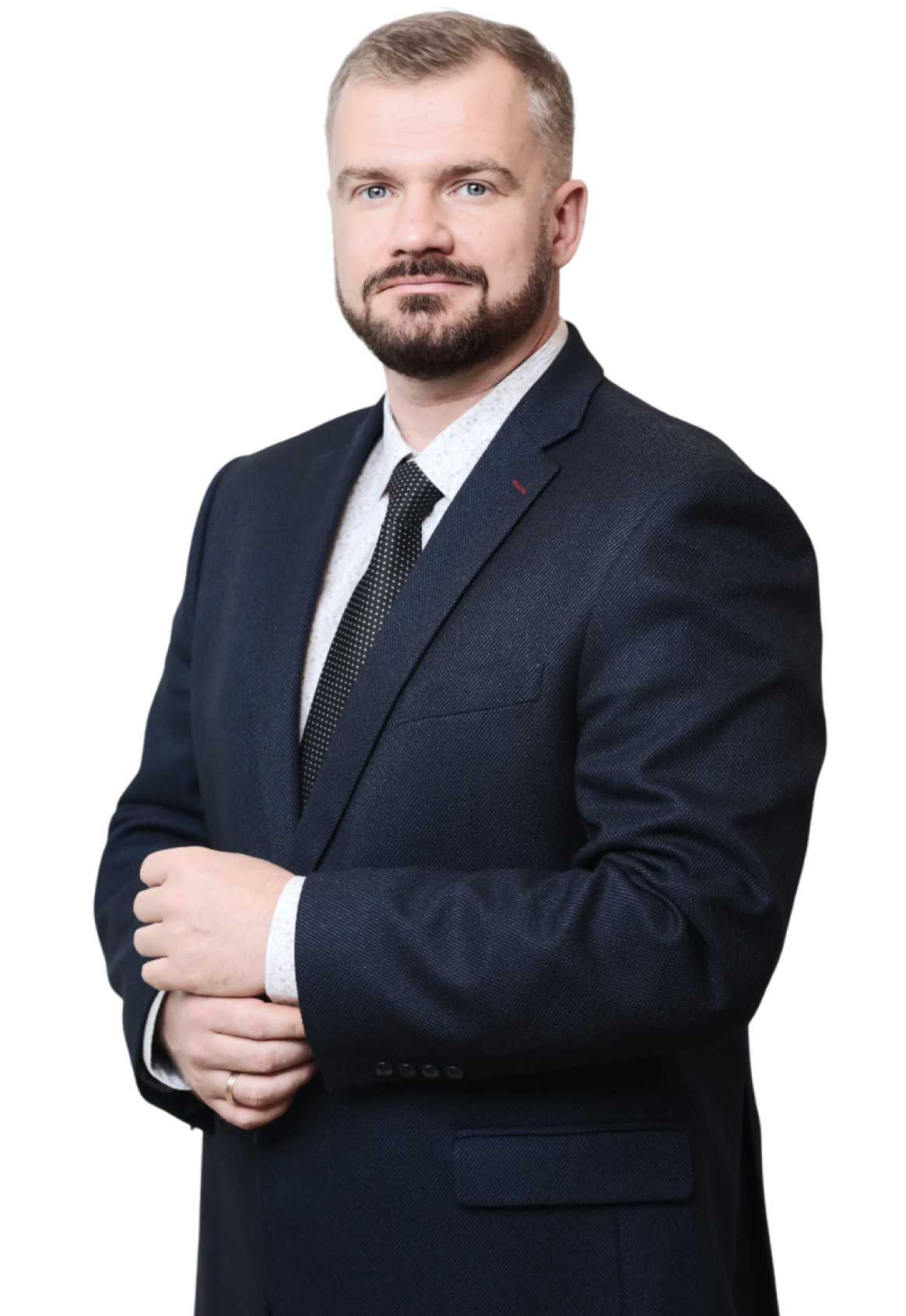 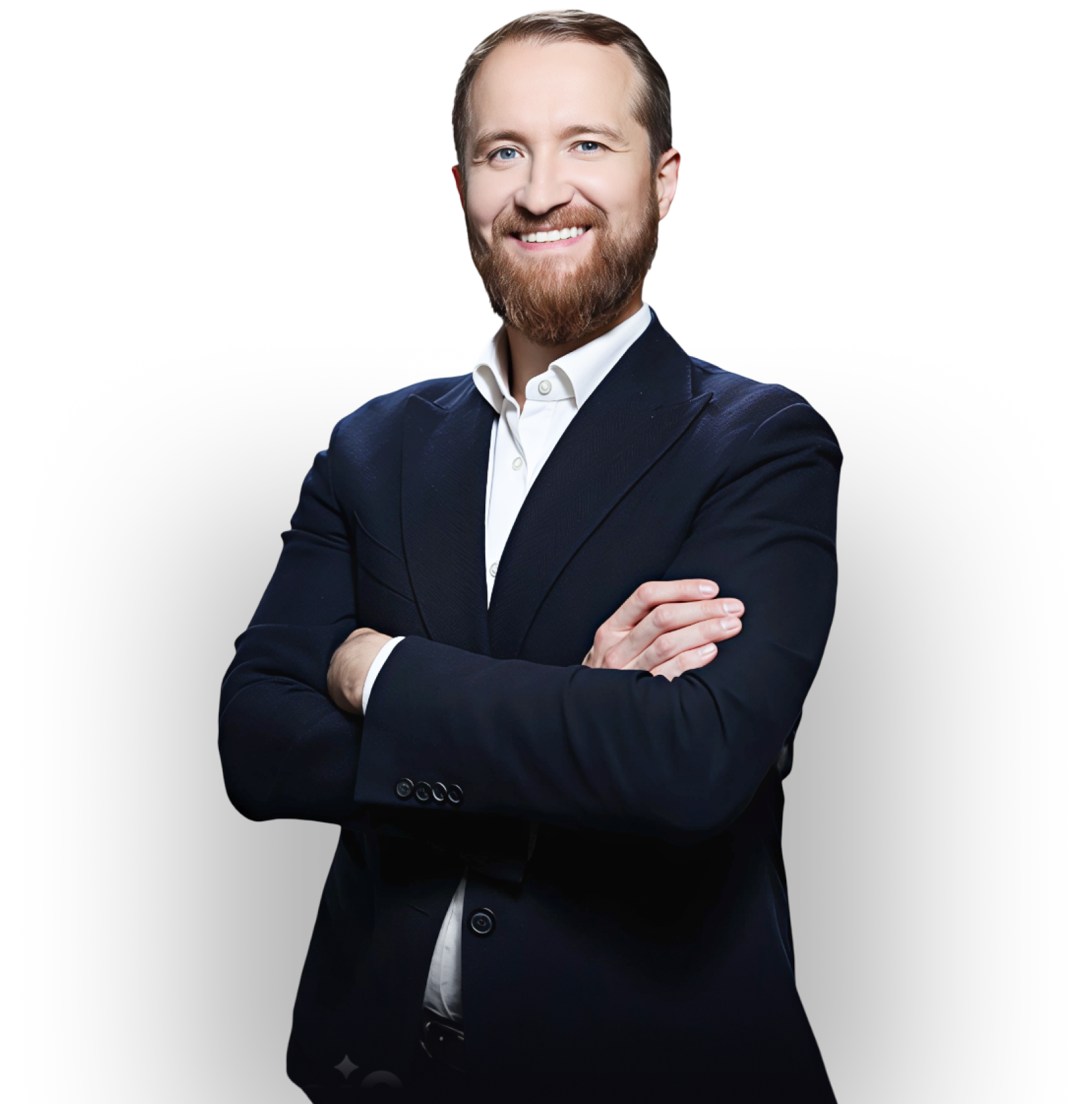 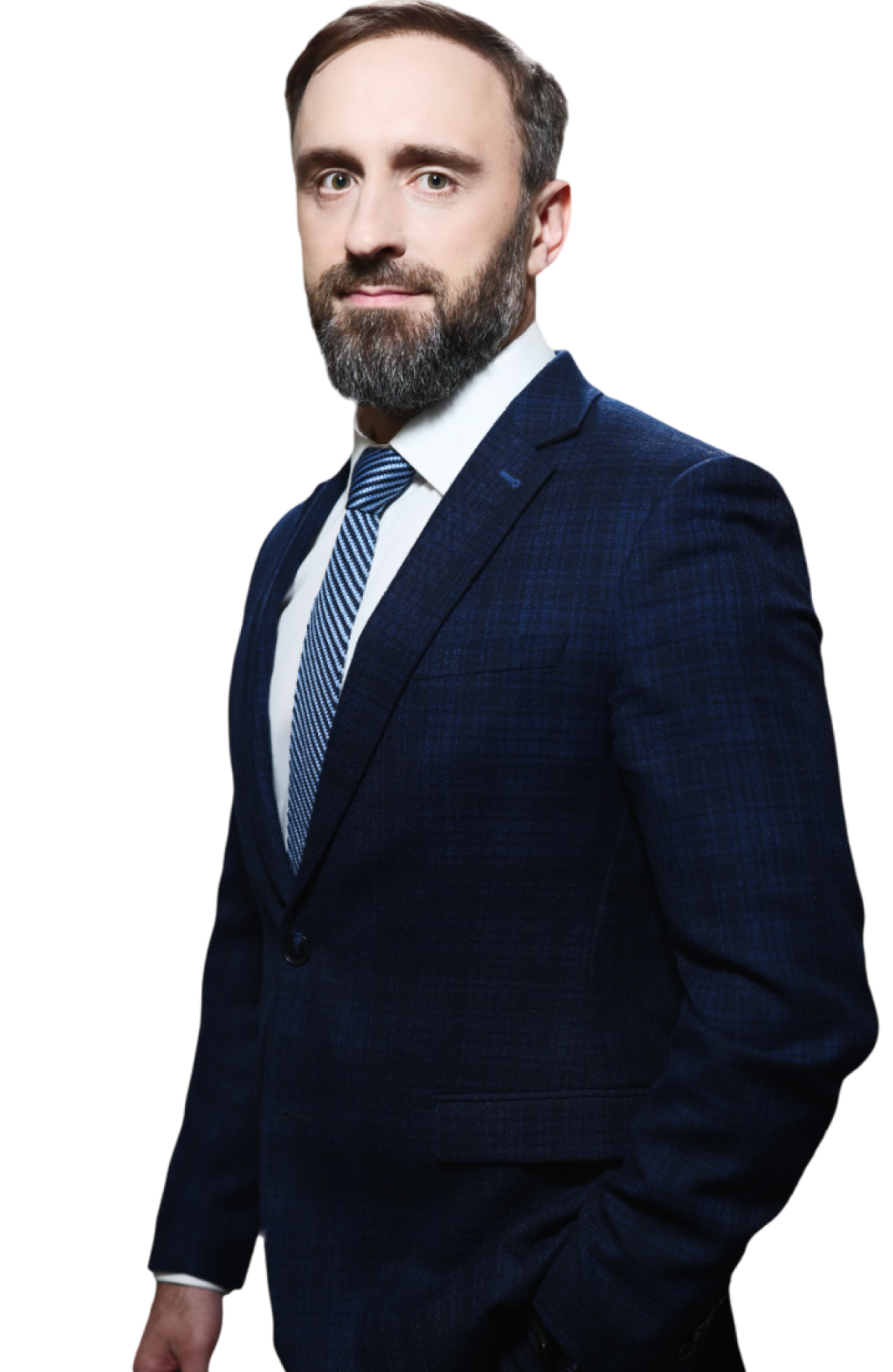 Наши основатели
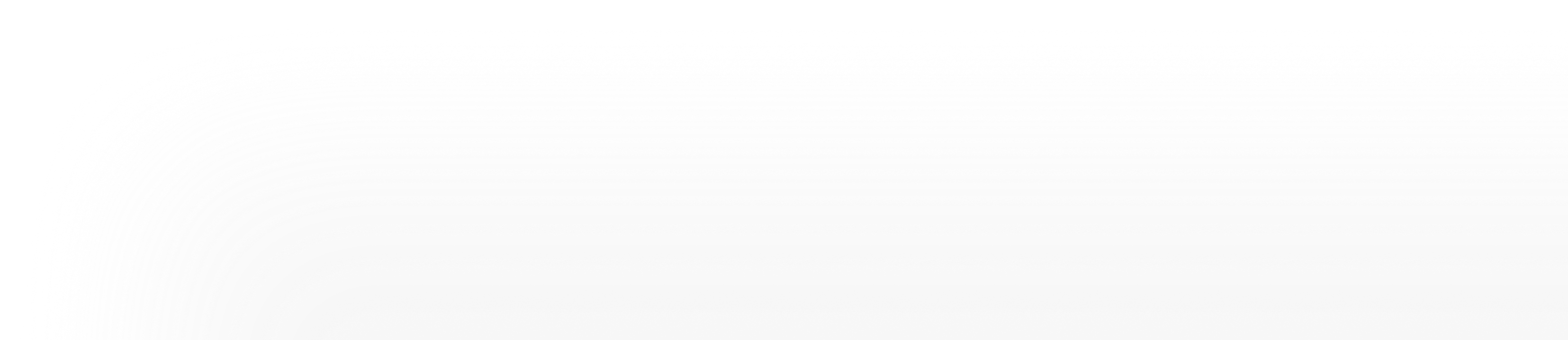 Артём Кайдашов
Ян Чикилев
Дмитрий Кус
Сооснователь Тринити
Основатель Тринити
Сооснователь Тринити
Генеральный директор
Коммерческий директор
Исполнительный директор
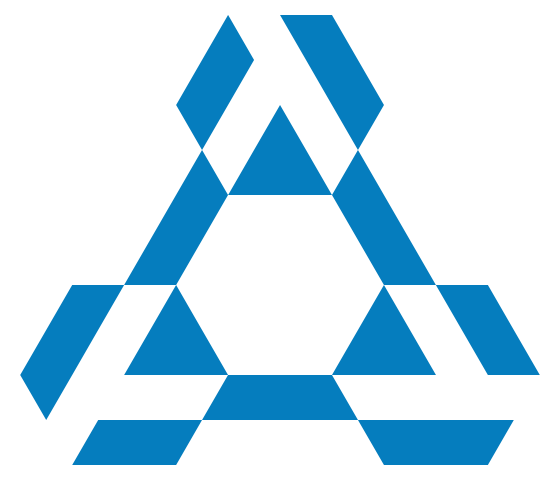 Опыт команды
> 15 млрд
> 28 шт.
> 10 лет
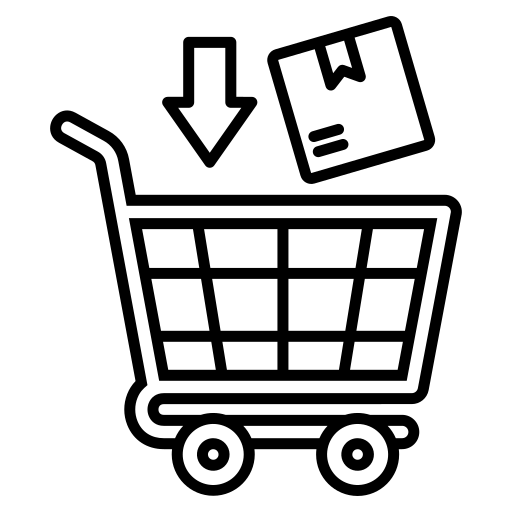 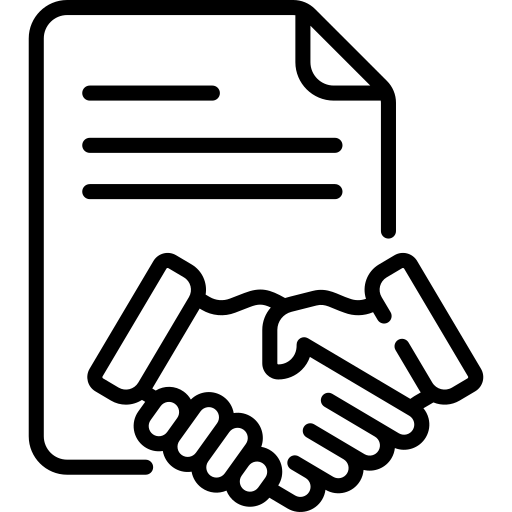 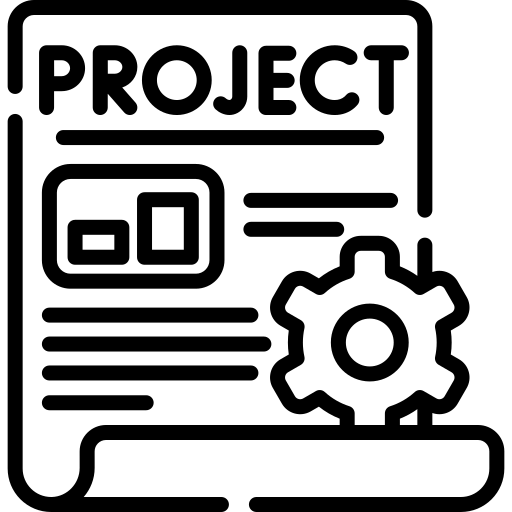 Успешного опыта в сфере закупок
Объём реализованных контрактов
Реализованных проектов «под ключ»
> 20%
> 3,5 млрд
> 50 млрд
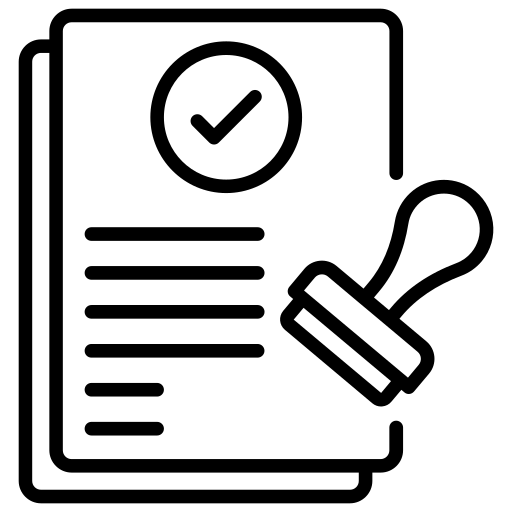 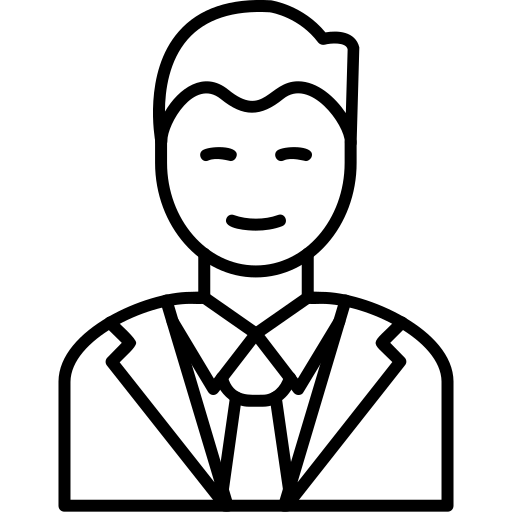 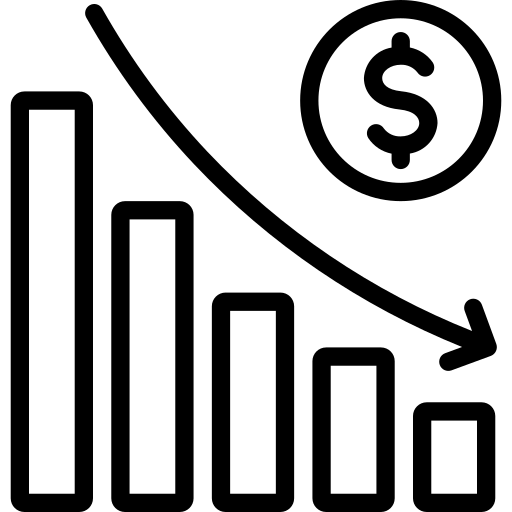 Средняя экономия на закупках
Сумма экономии для клиентов
Сумма сделок,прошедших аудит
Ключевые проблемы в закупках строительных и девелоперских компаниях
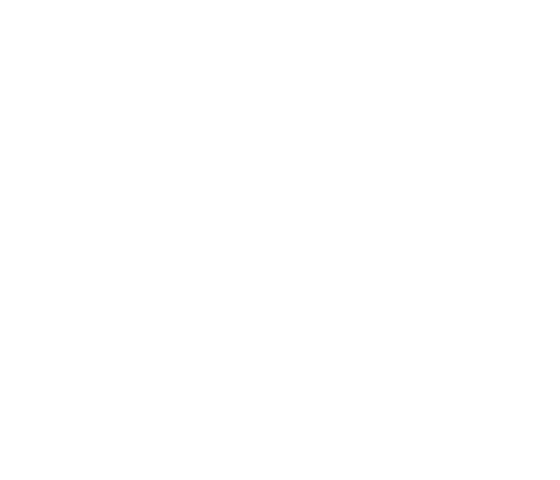 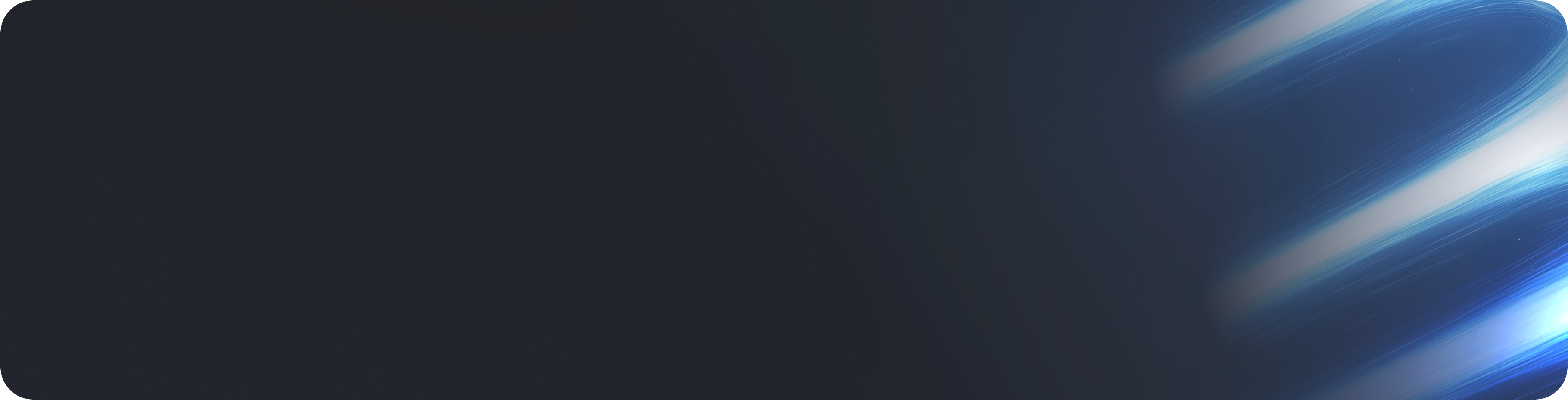 Низкий % цифровизации
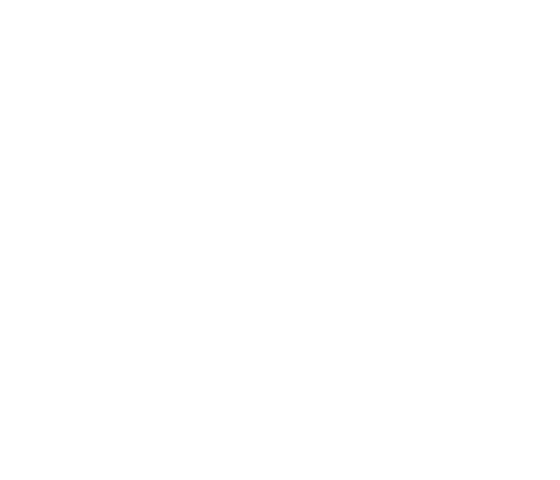 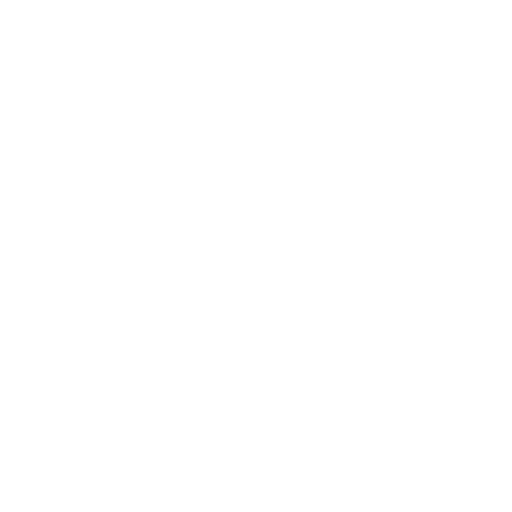 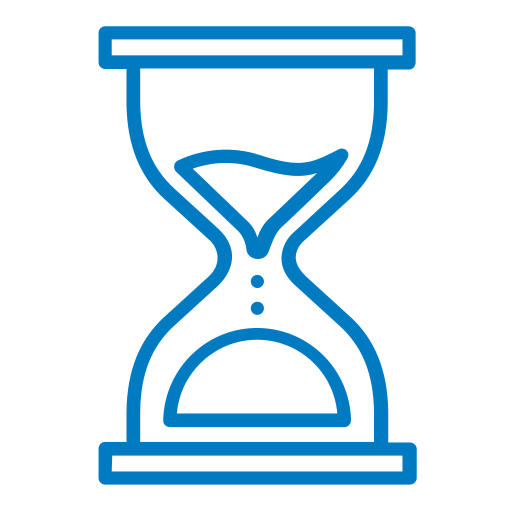 Человеческий фактор
Все эти факторы приводят к завышению  себестоимости МТР > 20%
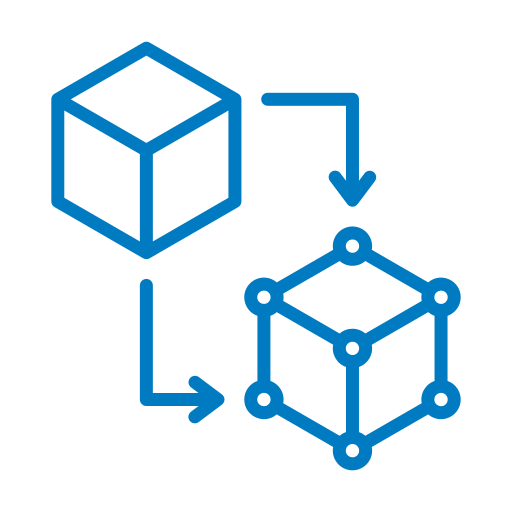 Отсутствие экспертизы в применении аналогов
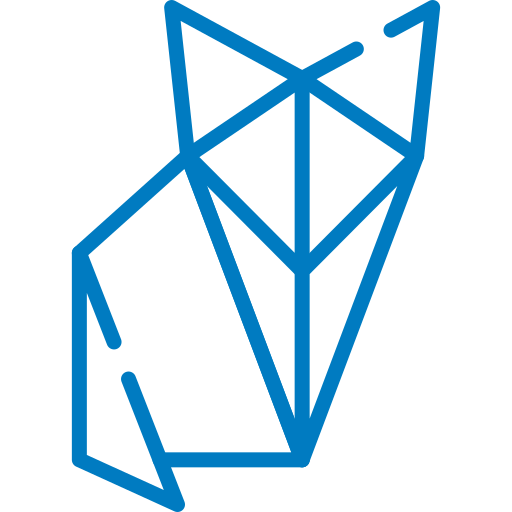 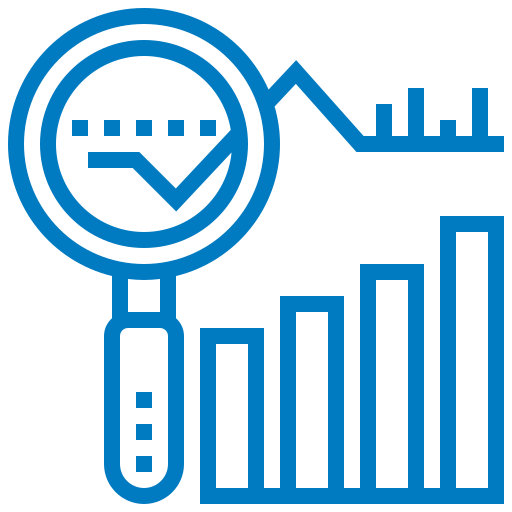 Долгий и трудоёмкий процесс принятия решений по закупкам
Решение для строительных и девелоперских компаний
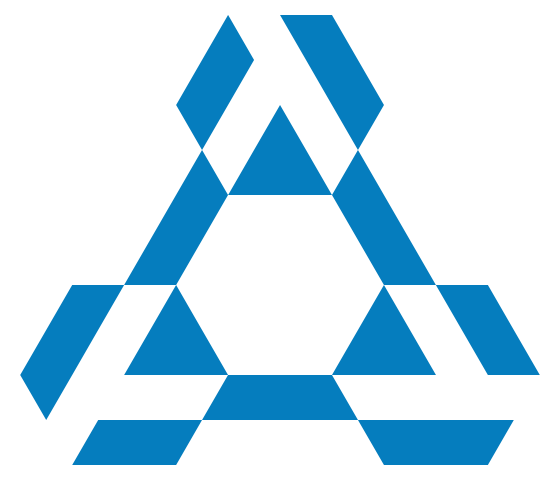 Тринити – сервис, который снижает себестоимость закупок > 10%
Нейросеть для выдачи заключений
Платформа поставщиков
Нейросеть для распознавания данных
SRM – система
Модуль агрегации данных
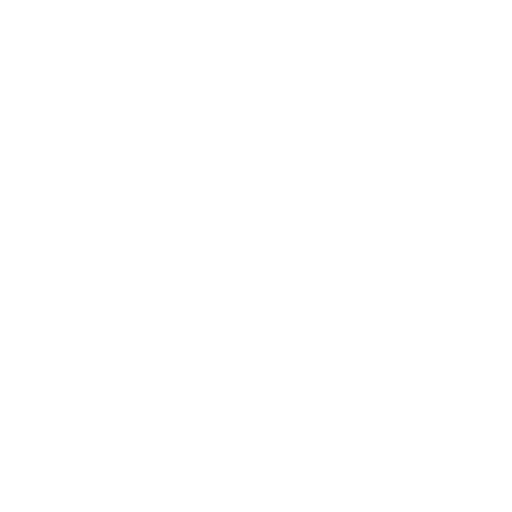 Более 300 контрагентов, остатки >1 трлн руб.
Более 30 экспертов онлайн – режиме
Аудит сделки за 15 минут
Более 6000 источников о закупках
67% распознавания
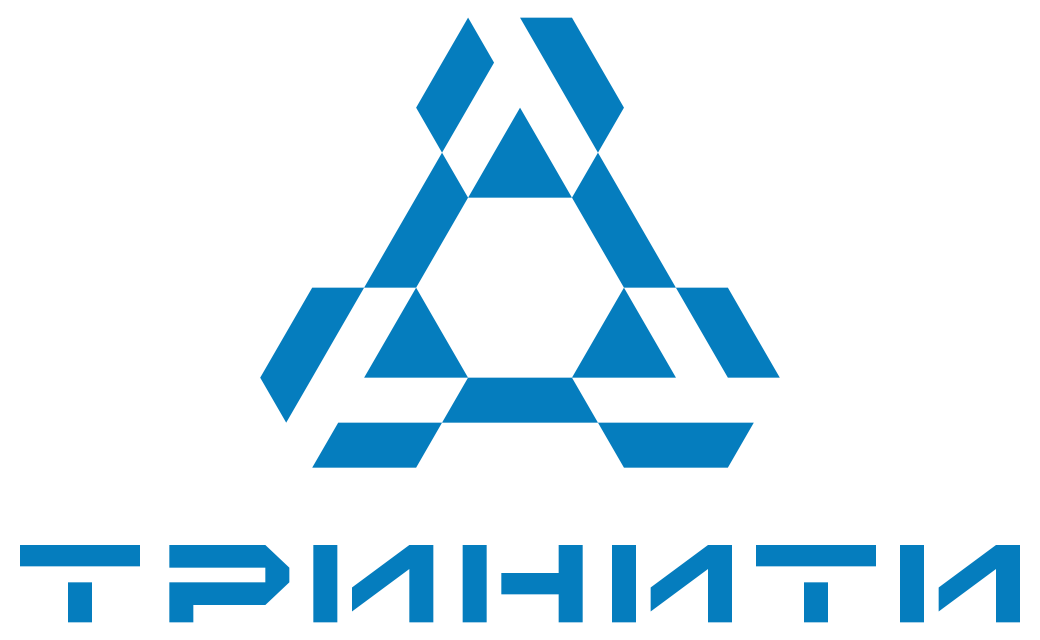 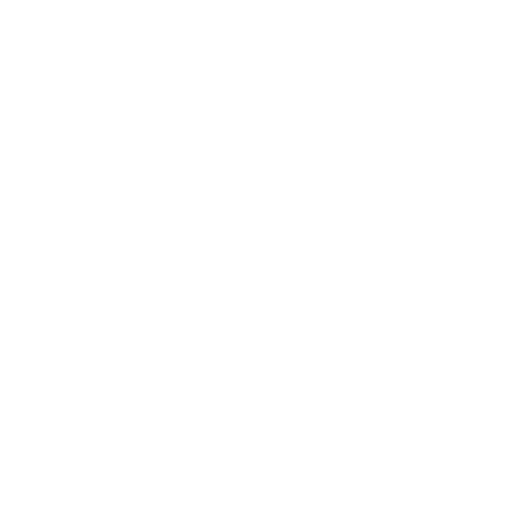 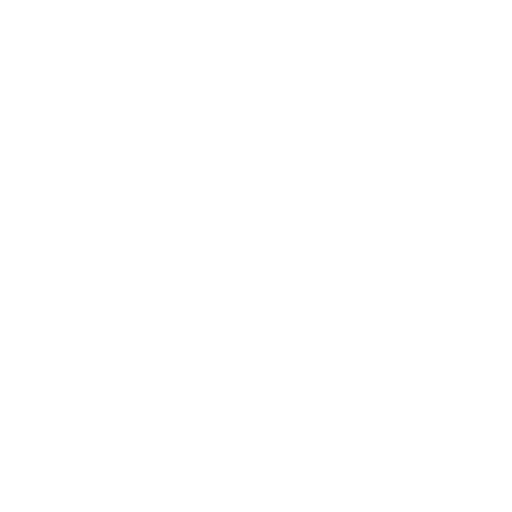 цифровая платформа для контроля
закупок
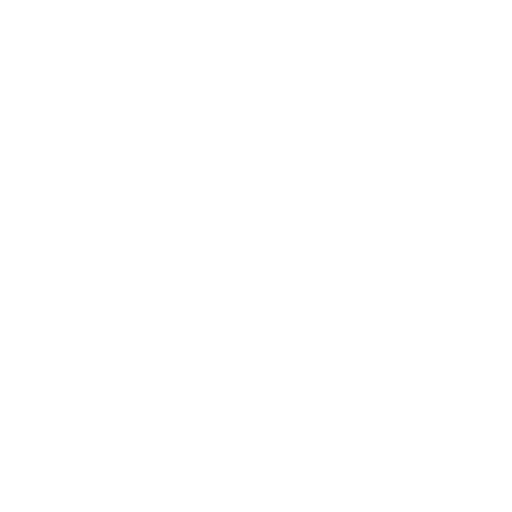 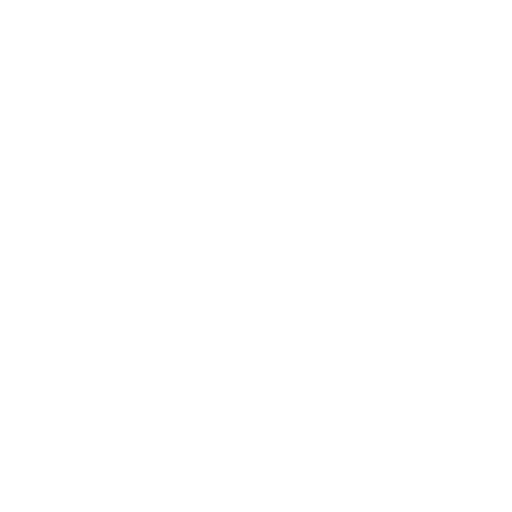 Получение альтернативных счетов
Предложения от альтернативных поставщиков
Отчет клиента «Тринити»
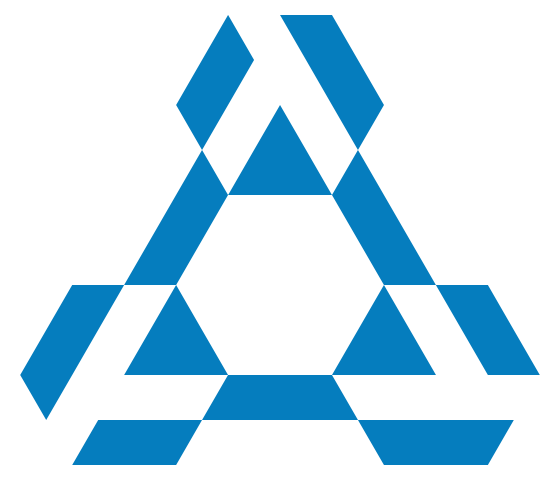 Алгоритм работы «Тринити»
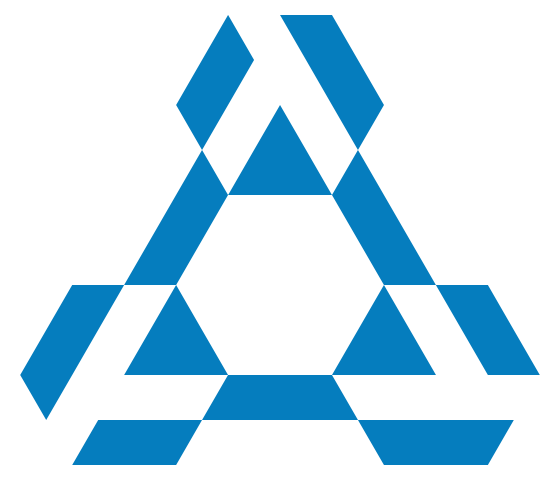 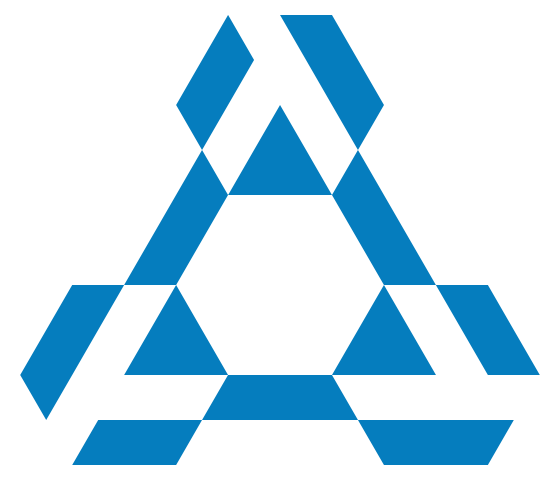 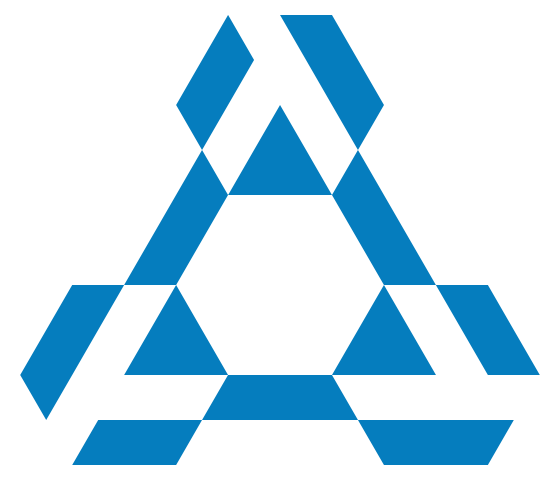 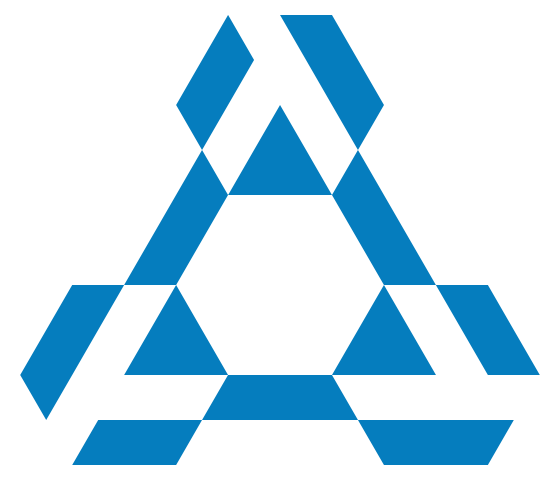 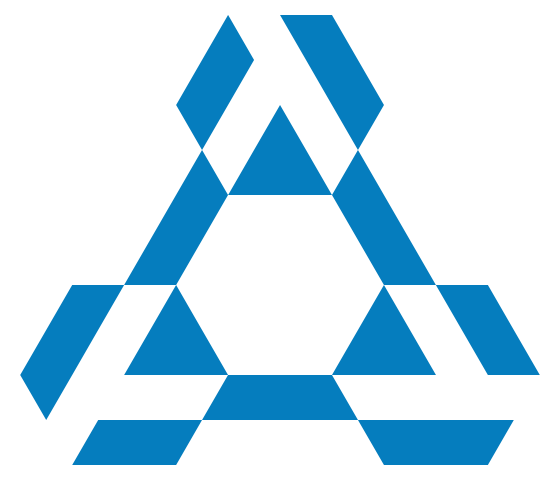 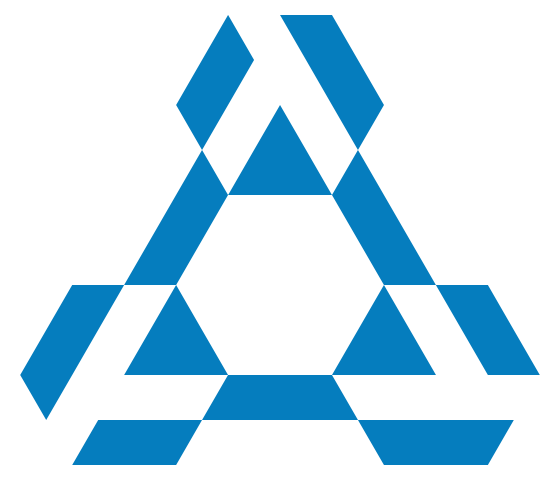 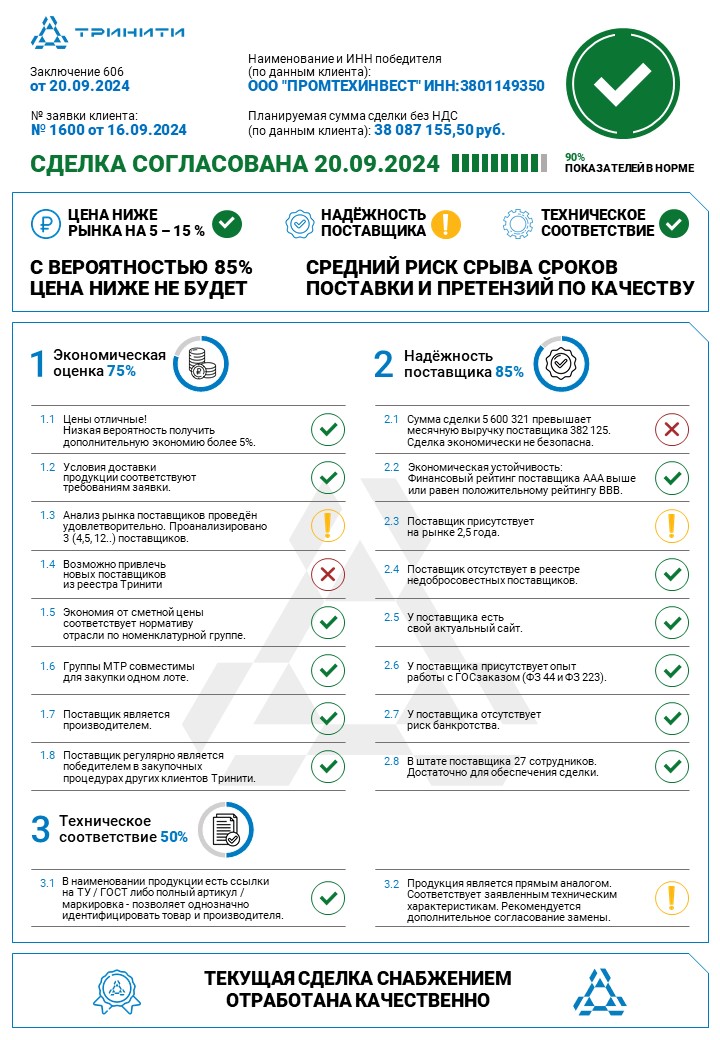 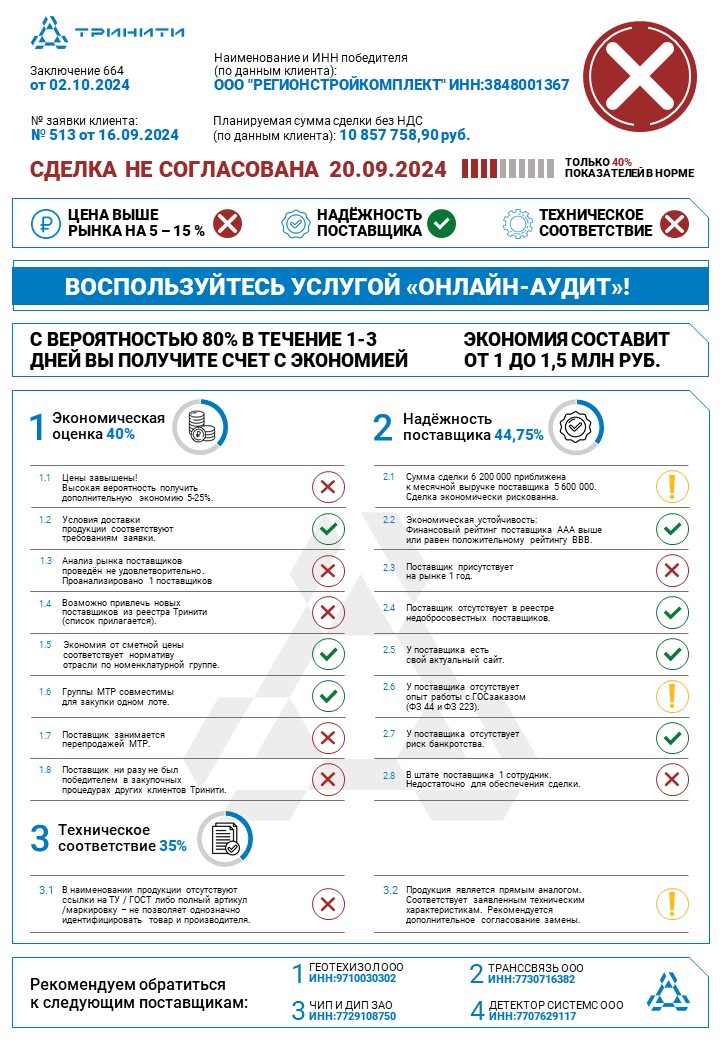 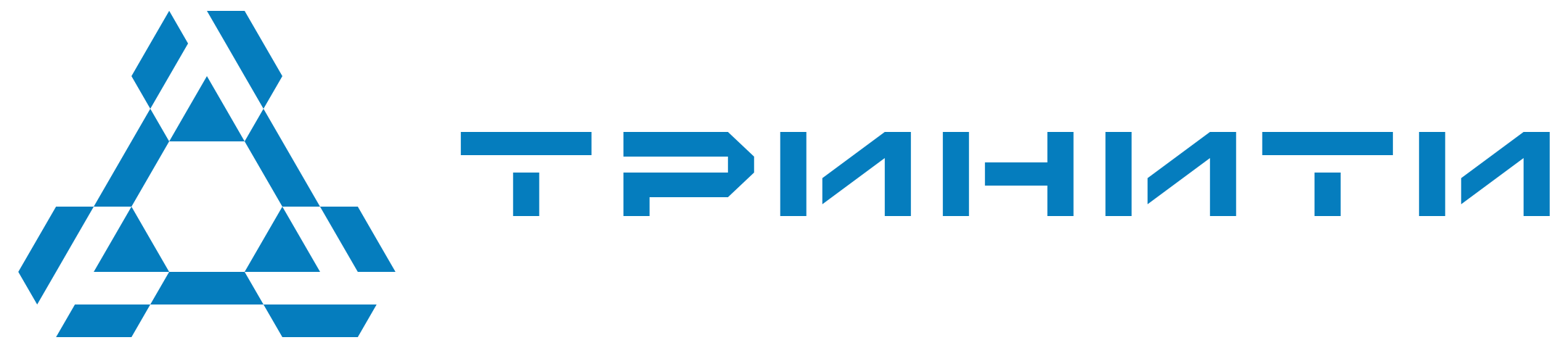 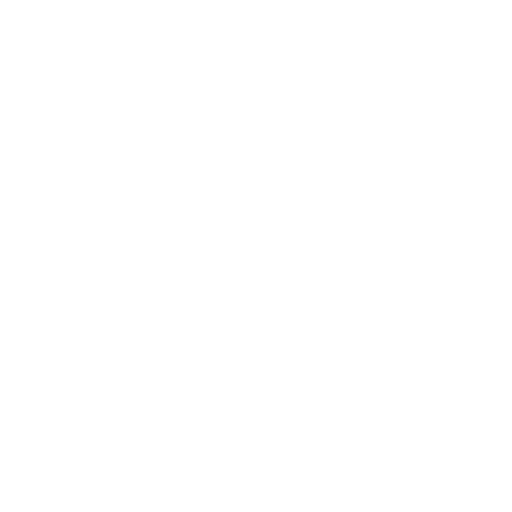 Заключение 606 от 20.09.2024
Наименование и ИНН победителя  (по данным клиента): ООО "ПРОМТЕХИНВЕСТ" ИНН:3801149350
Стало
Было
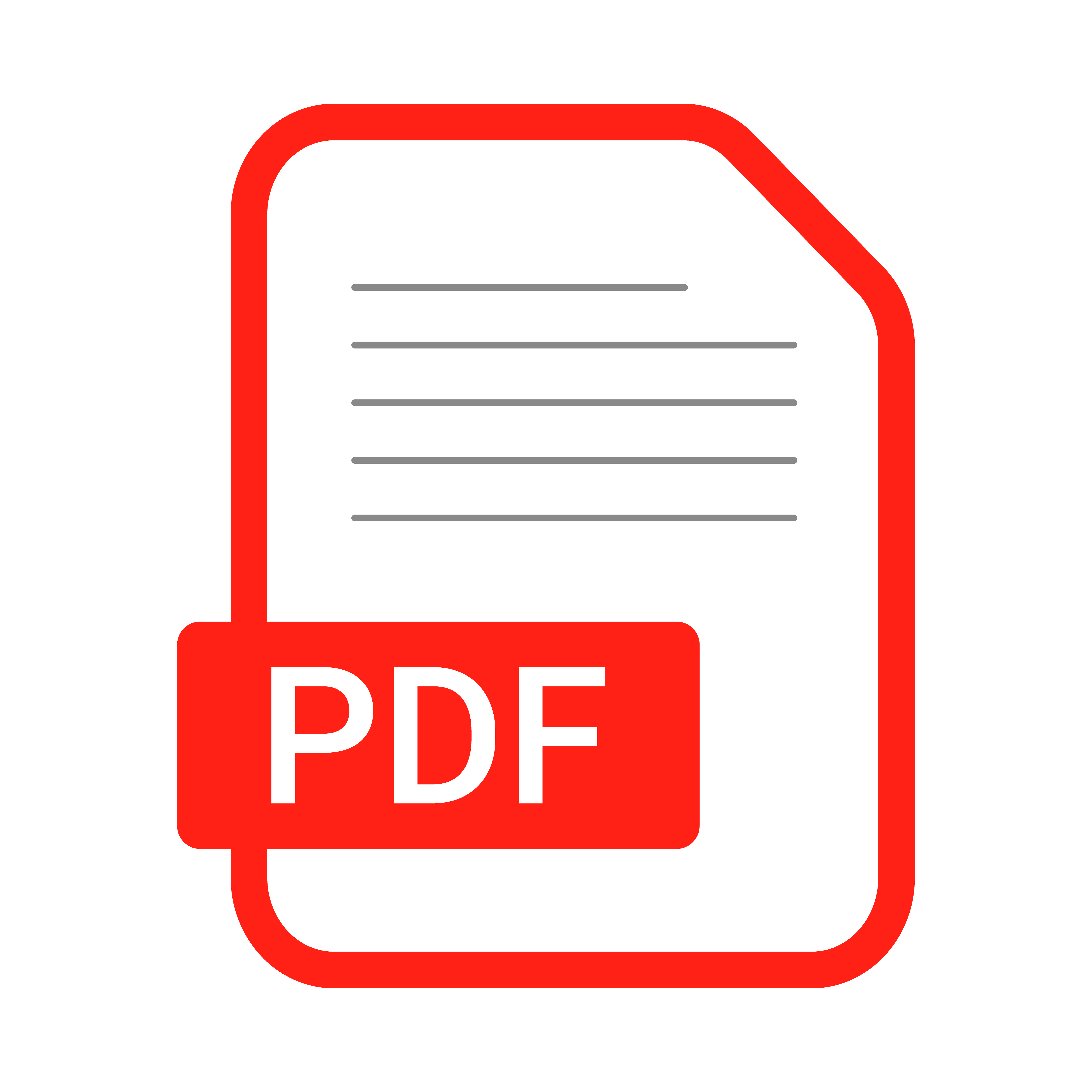 Заключение 664 от 02.10.2024
Наименование и ИНН победителя  (по данным клиента): ООО "РЕГИОНСТРОЙКОМПЛЕКТ" ИНН:3848001367
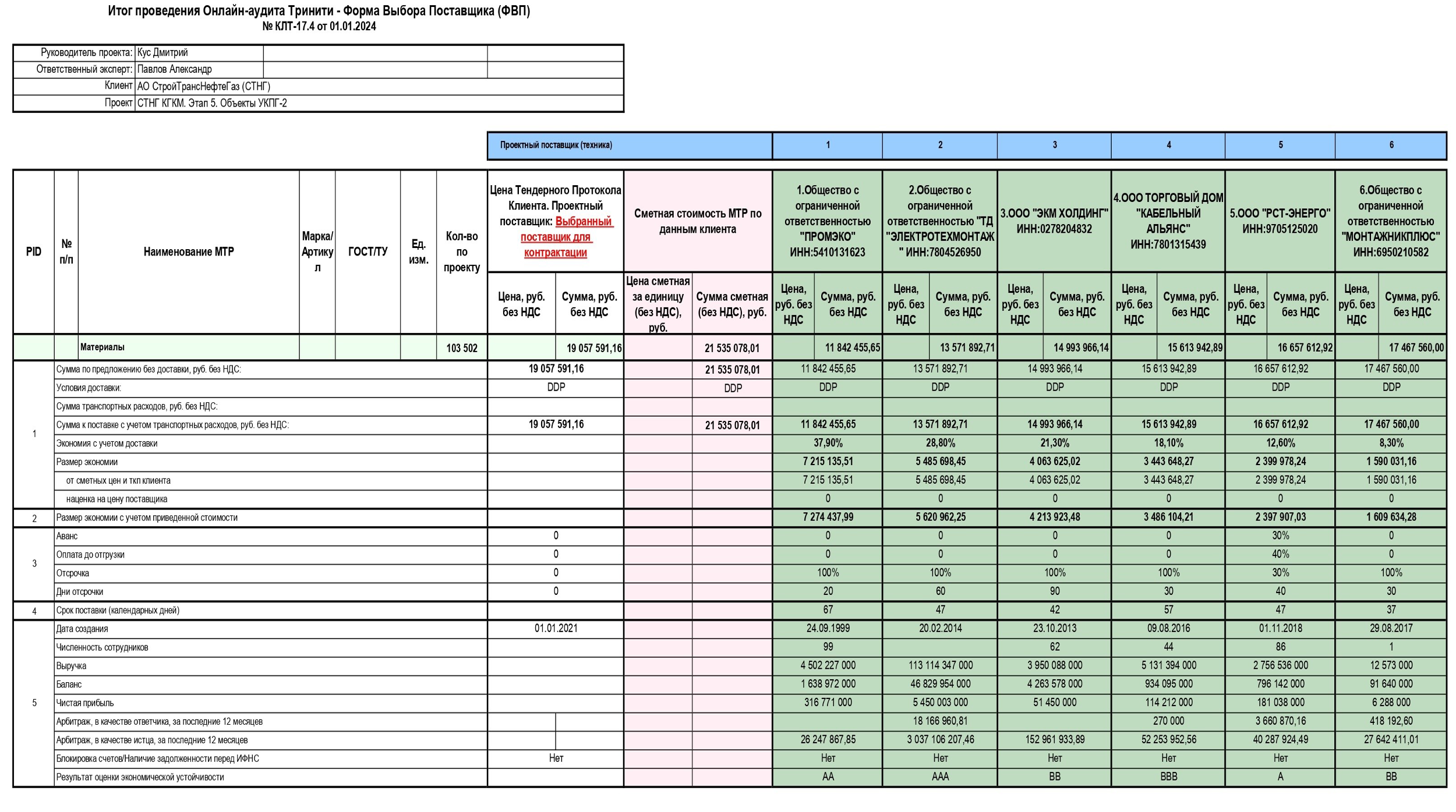 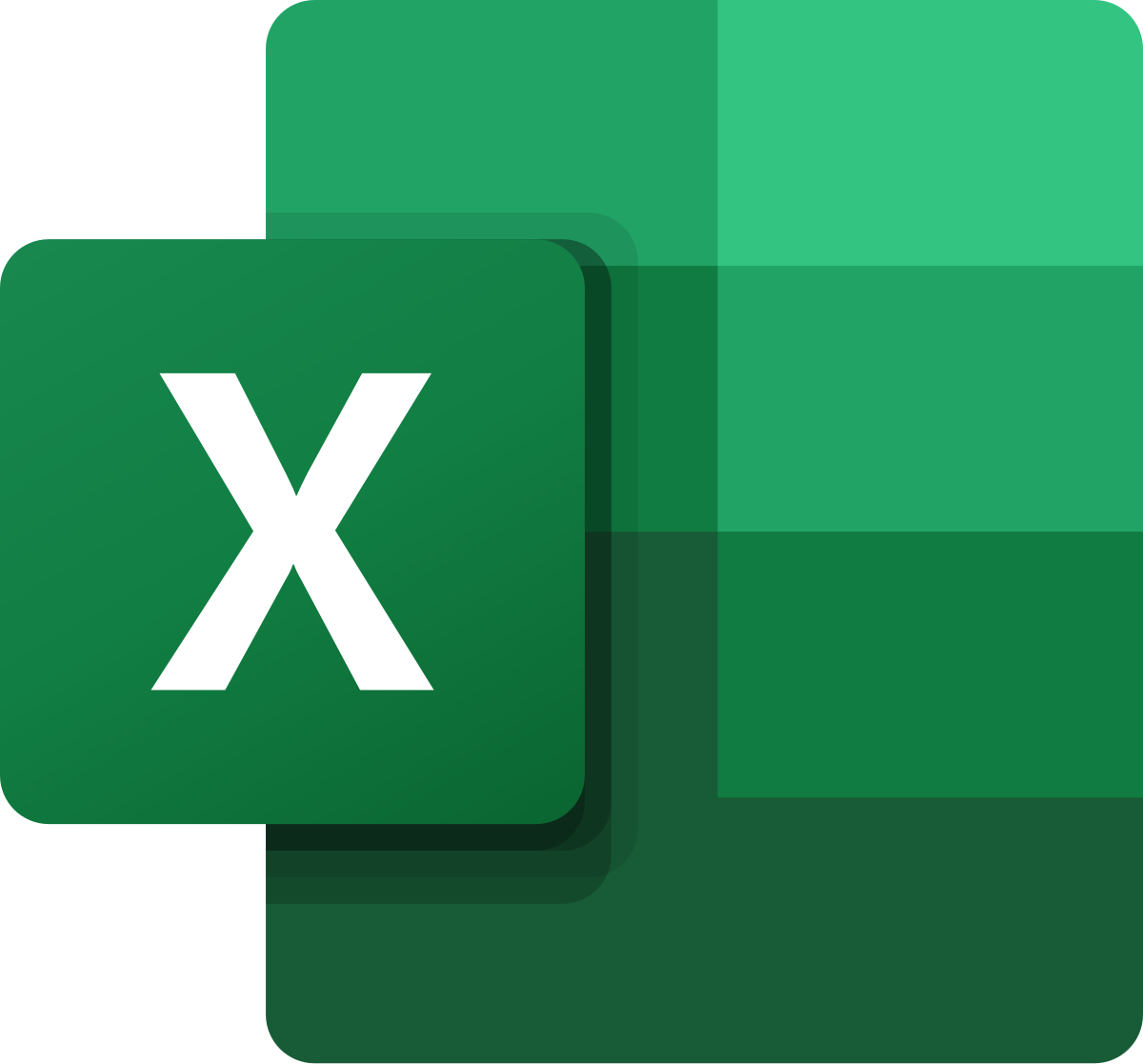 Так и счет поставщика, у которого собираетесь закупать мтр:
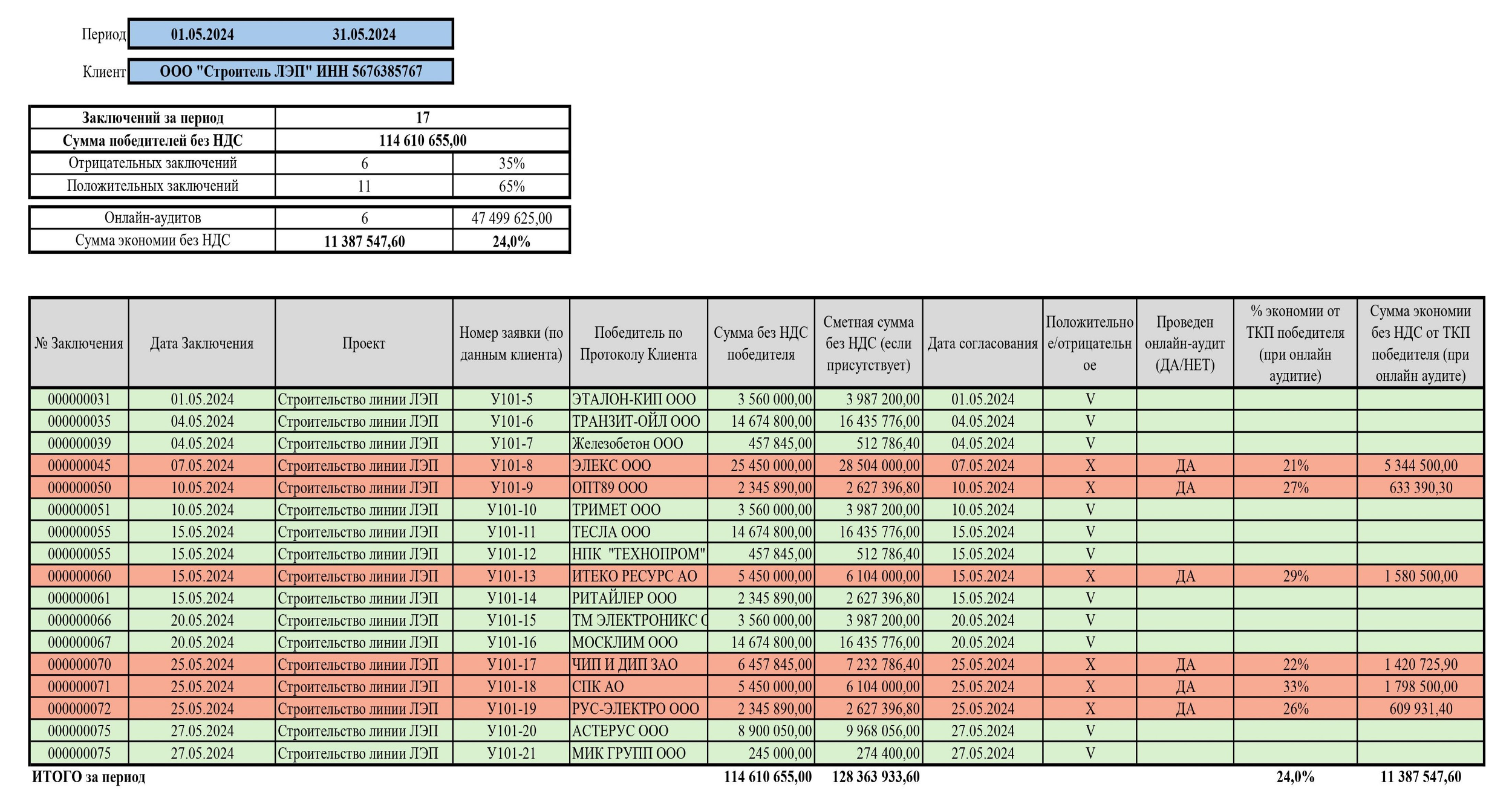 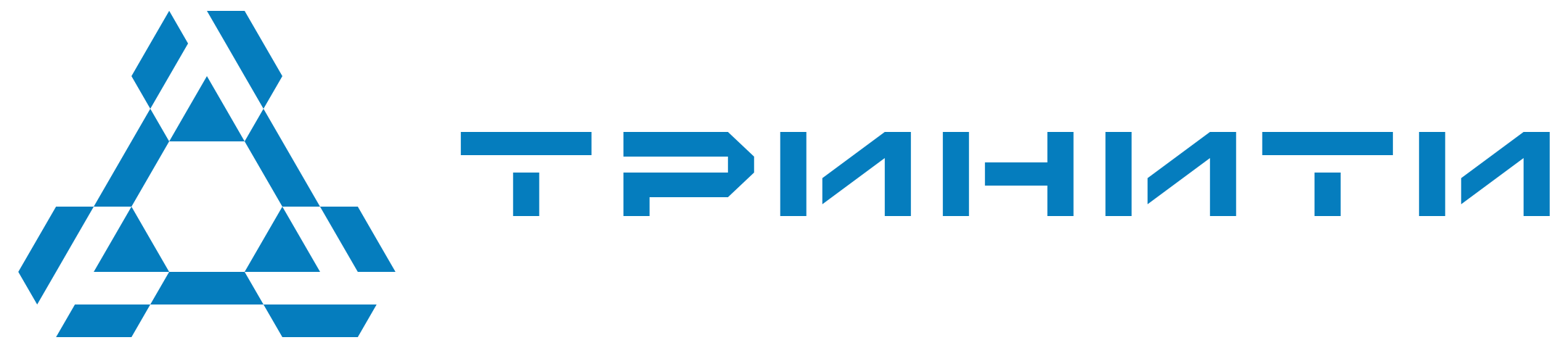 Вы можете загрузить в Тринити как тендерный протокол:
Положительное заключение
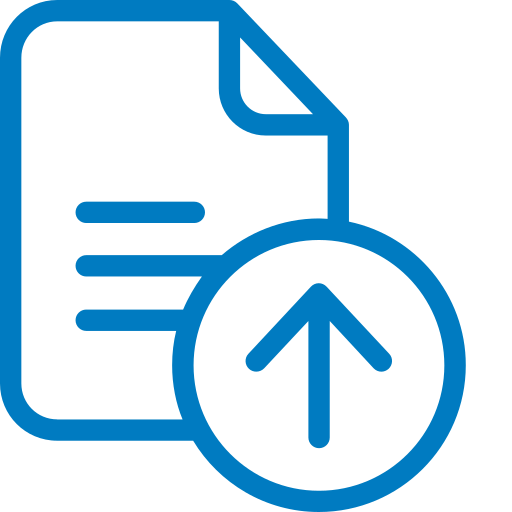 Планируемая сумма сделки без НДС (по данным клиента): 38 087 155,50 руб.
№ заявки клиента: № 1600 от 16.09.2024
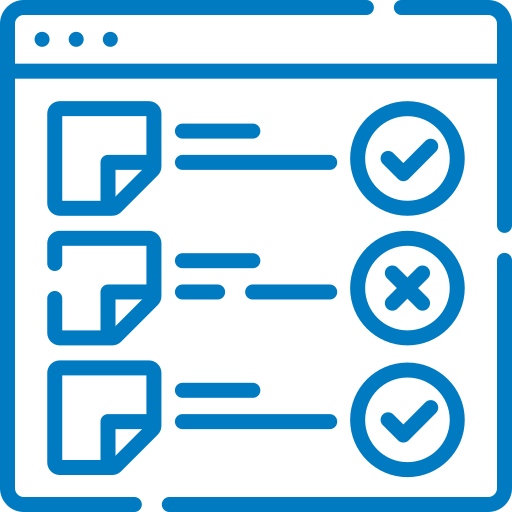 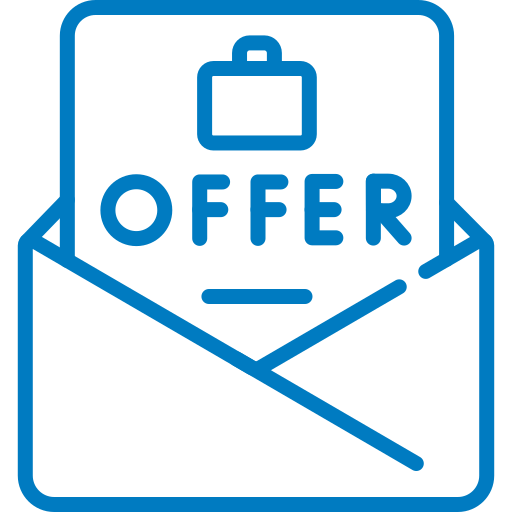 Планируемая сумма сделки без НДС (по данным клиента): 10 857 758,90 руб.
№ заявки клиента: № 513 от 10.04.2024
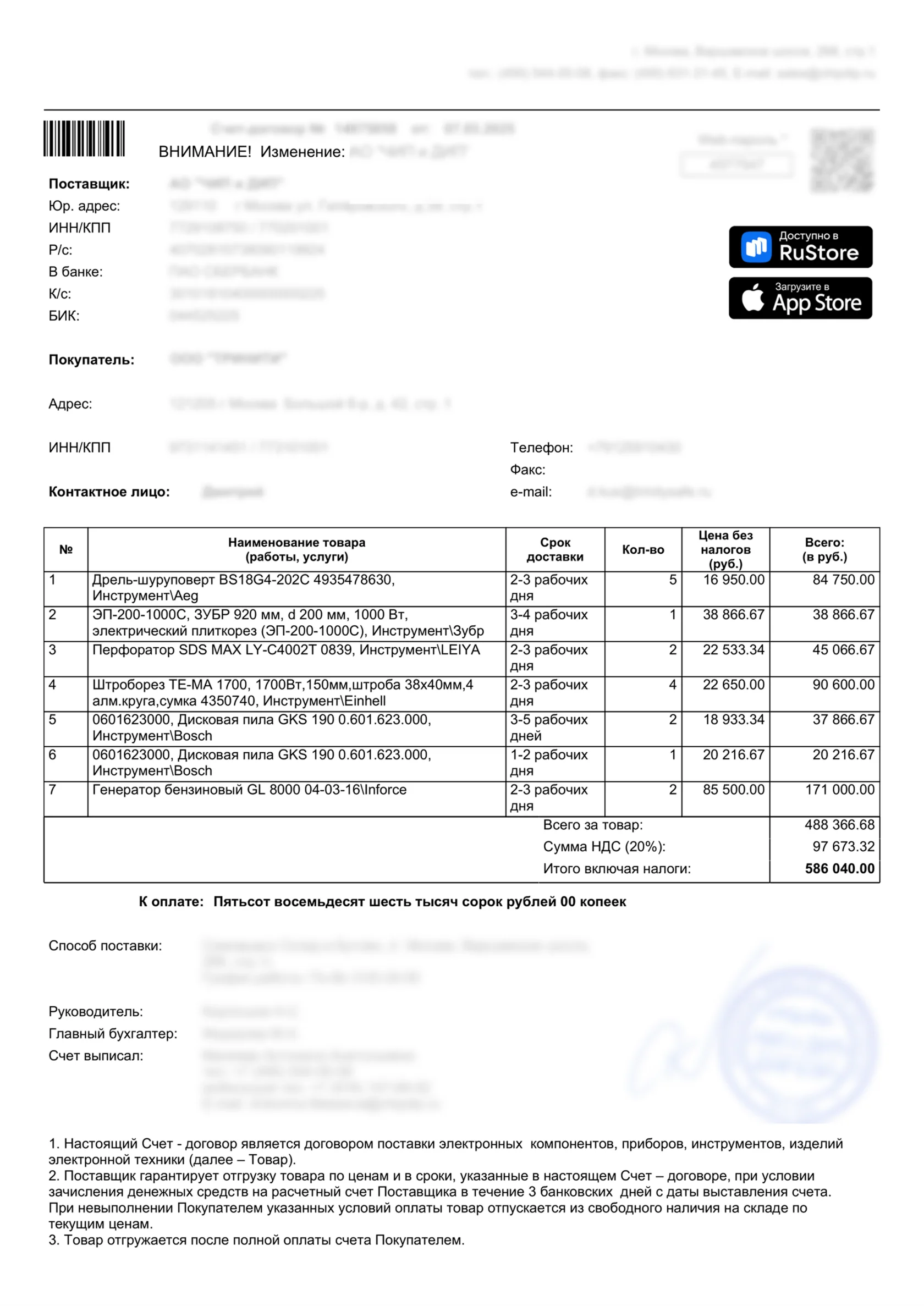 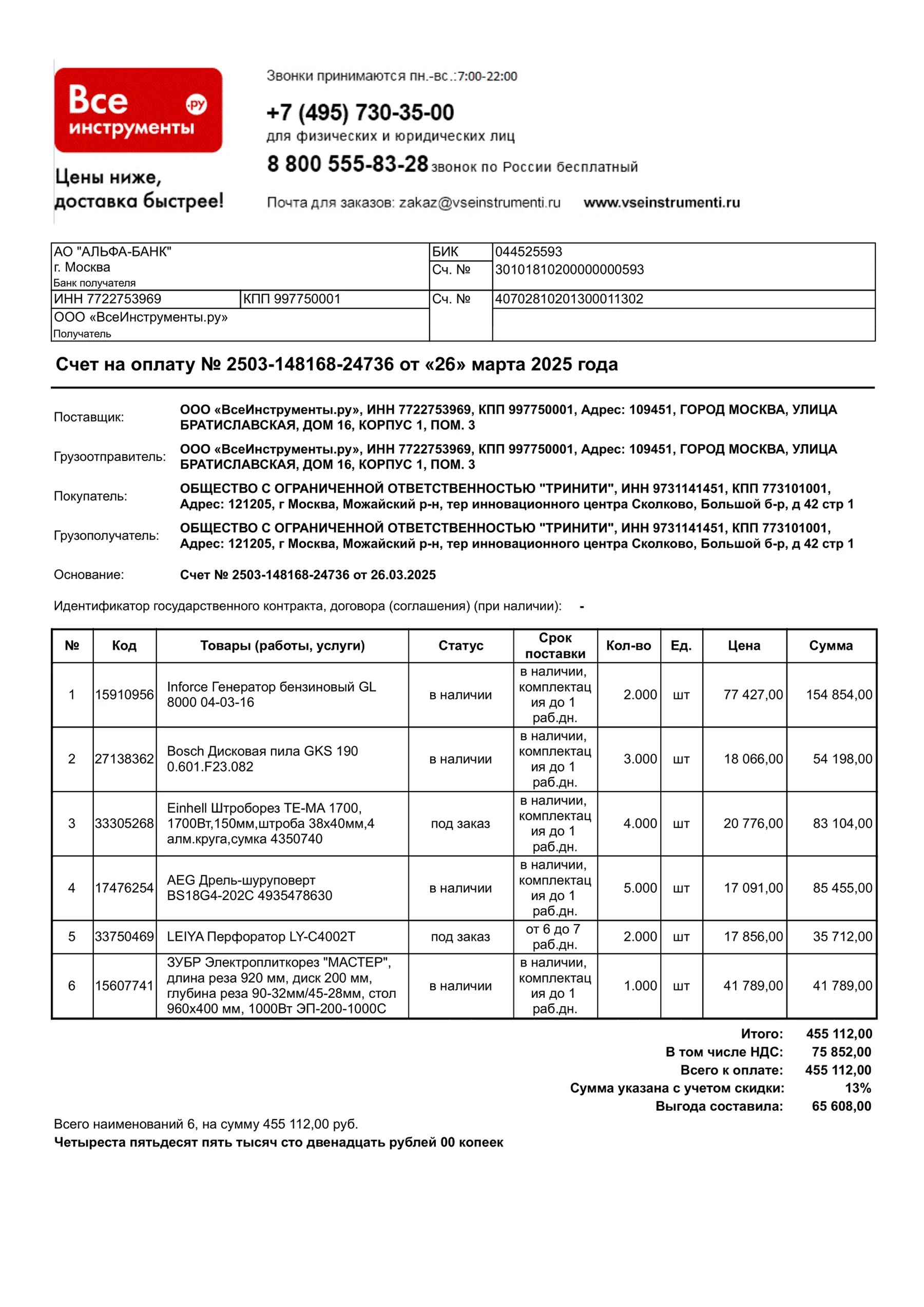 Полученная экономия
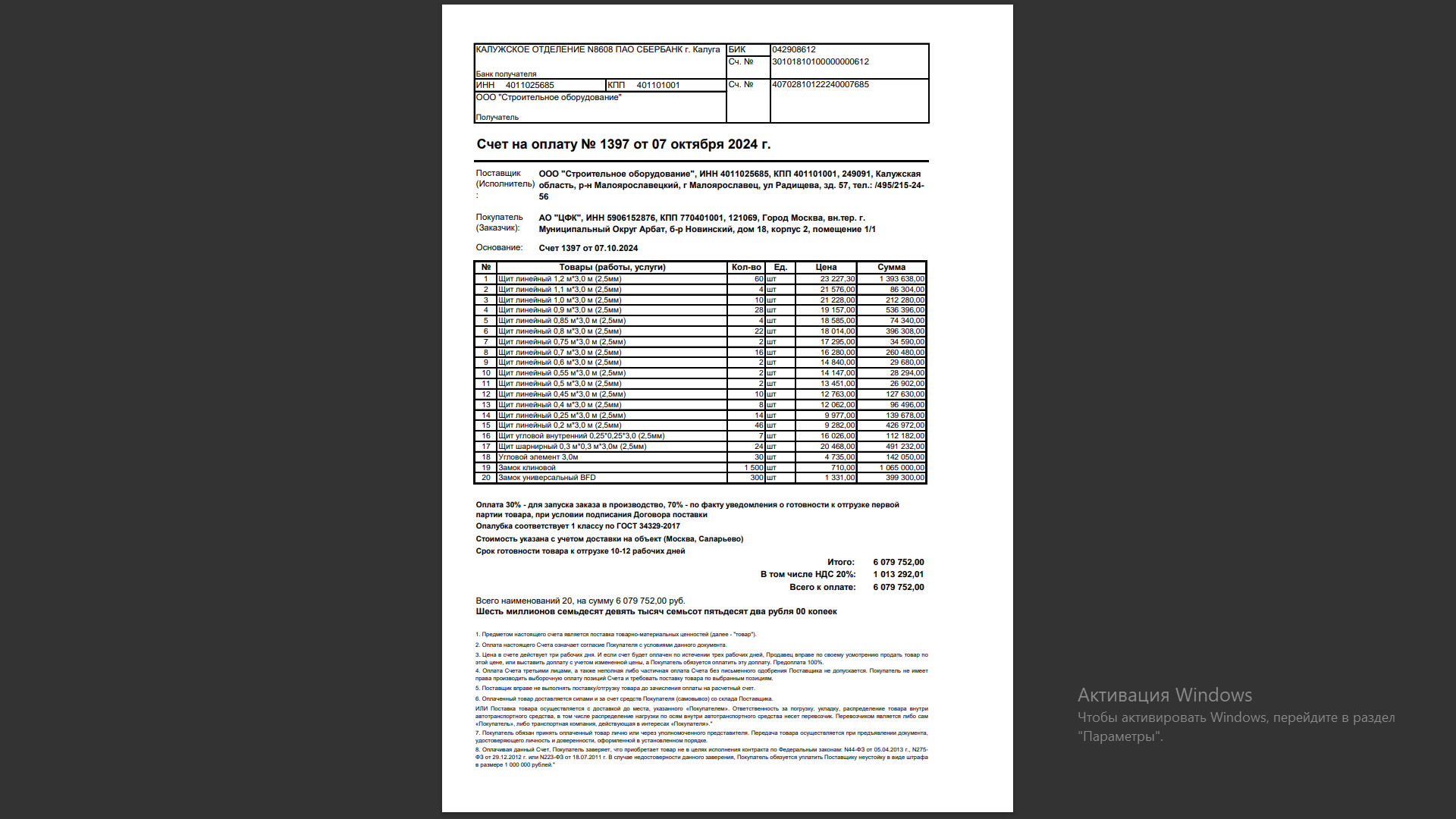 СДЕЛКА СОГЛАСОВАНА 20.09.2024
90% ПОКАЗАТЕЛЕЙ В НОРМЕ
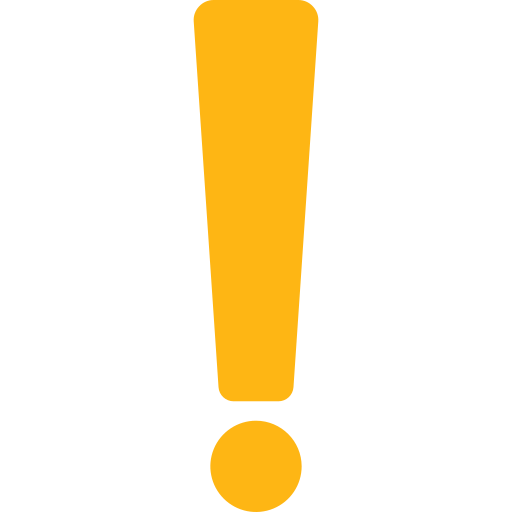 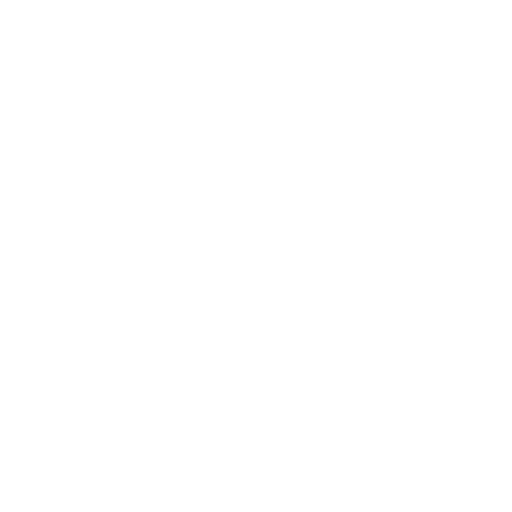 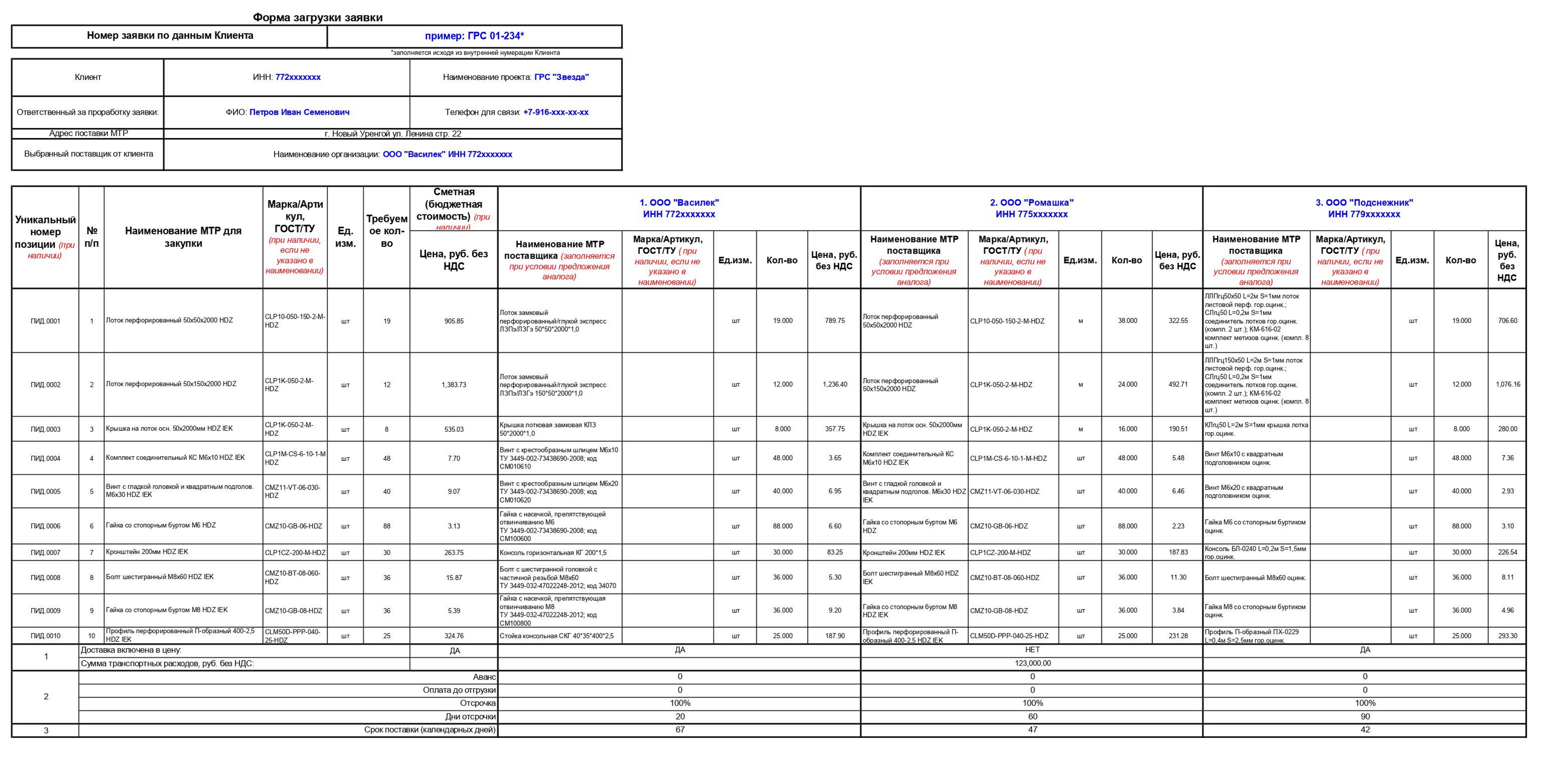 СДЕЛКА НЕ СОГЛАСОВАНА 20.09.2024
ТОЛЬКО 40% ПОКАЗАТЕЛЕЙ В НОРМЕ
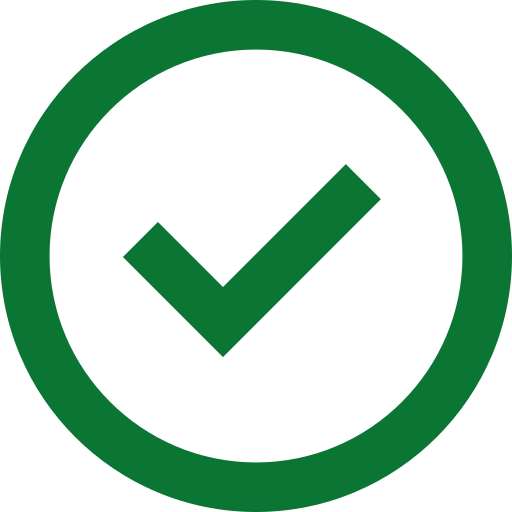 Получаете КП от поставщиков подключенных к «ТРИНИТИ»
Мгновенно получаете заключение
Загружаете файл в Telegram – бот
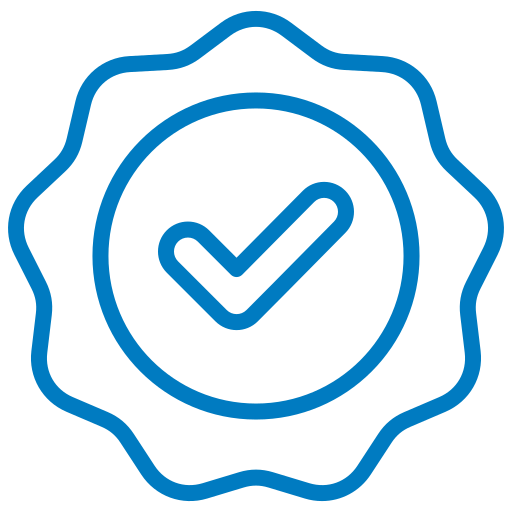 НАДЁЖНОСТЬПОСТАВЩИКА
НАДЁЖНОСТЬПОСТАВЩИКА
ЦЕНА НИЖЕ РЫНКА НА 5 – 15 %
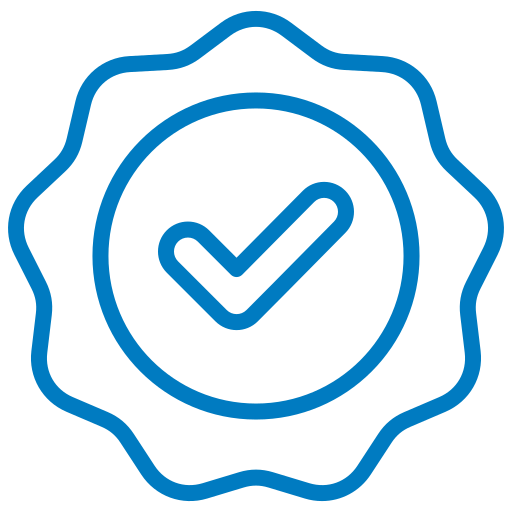 Отрицательное заключение
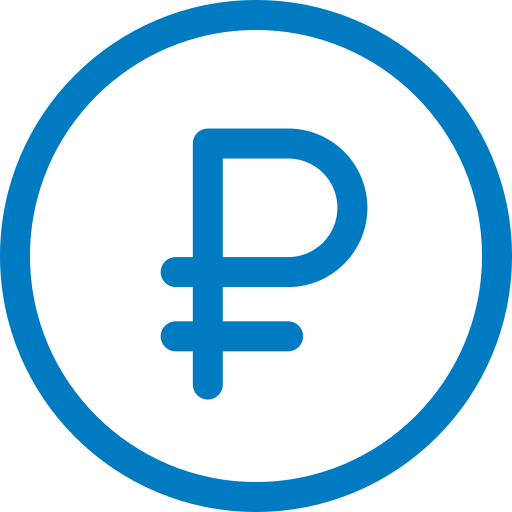 ТЕХНИЧЕСКОЕ СООТВЕТСТВИЕ
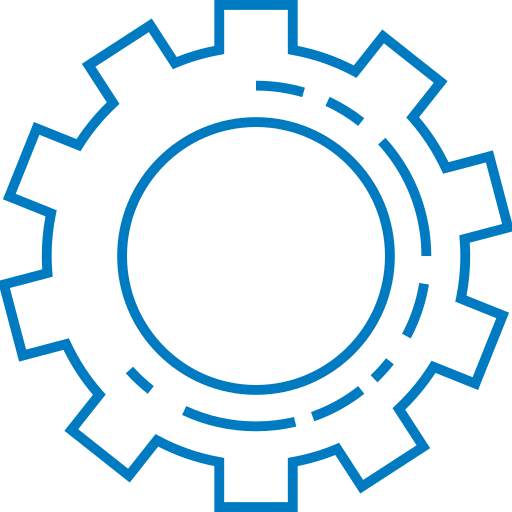 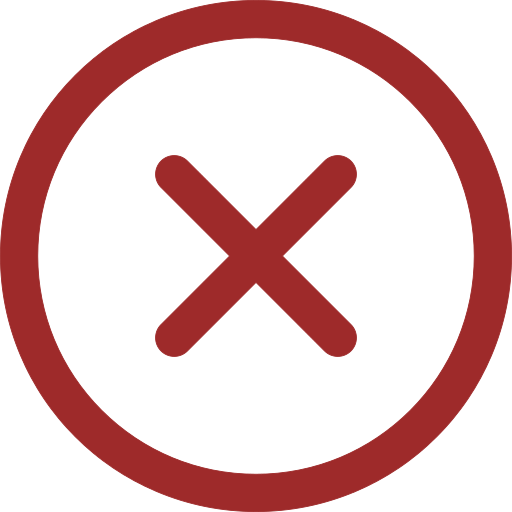 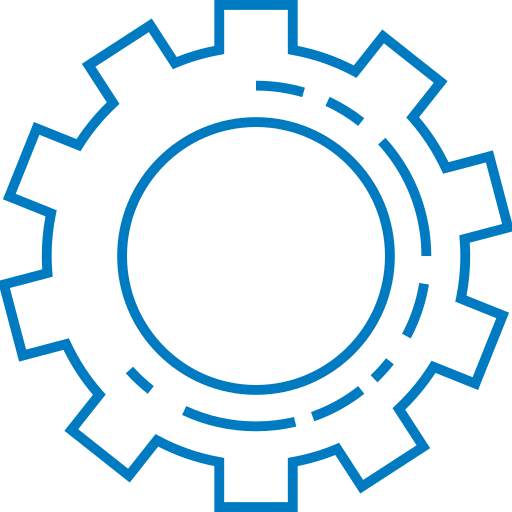 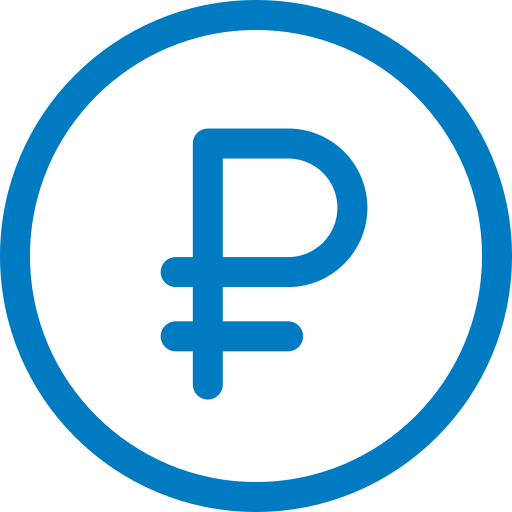 ЦЕНА ВЫШЕ РЫНКА НА 5 – 15 %
ТЕХНИЧЕСКОЕ СООТВЕТСТВИЕ
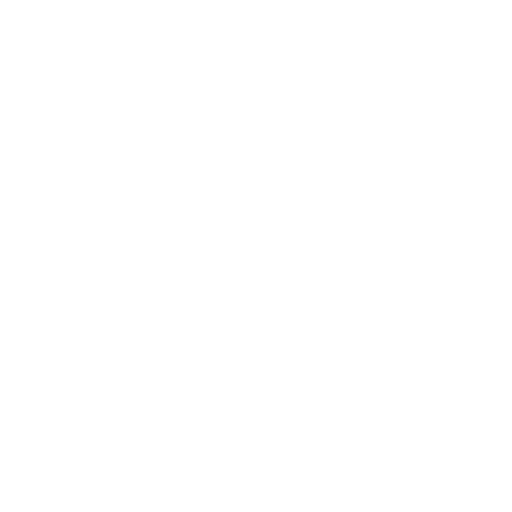 С ВЕРОЯТНОСТЬЮ 85% ЦЕНА НИЖЕ НЕ БУДЕТ
МИНИМАЛЬНЫЙ РИСК СРЫВА СРОКОВ ПОСТАВКИ И ПРЕТЕНЗИЙ ПО КАЧЕСТВУ
22%
Вы можете воспользоваться услугой «Онлайн – аудит»
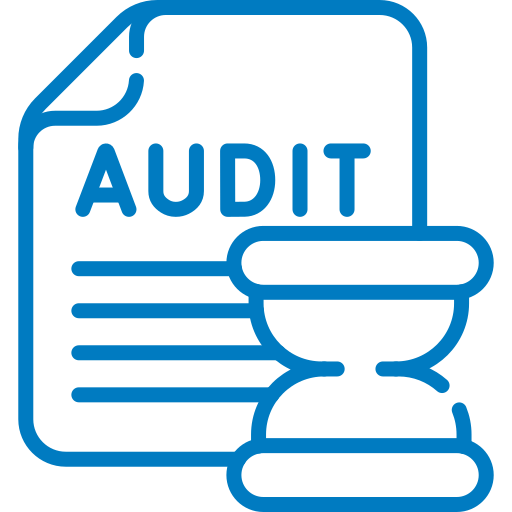 20%
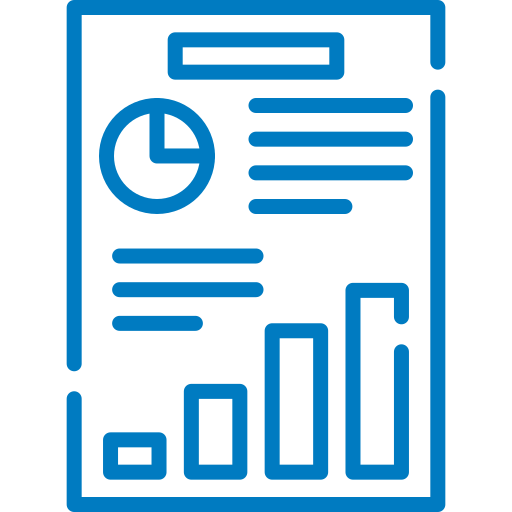 ВОСПОЛЬЗУЙТЕСЬ УСЛУГОЙ «ОНЛАЙН-АУДИТ»!
Итоговая экономия составила
Эксперт по номенклатурной группе 1-3 дня производит анализ рынка
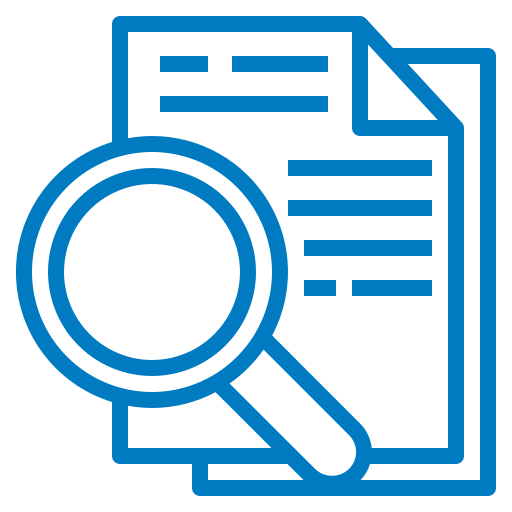 С ВЕРОЯТНОСТЬЮ 80% В ТЕЧЕНИЕ 1-3 ДНЕЙ ВЫ ПОЛУЧИТЕ СЧЕТ С ЭКОНОМИЕЙ
ЭКОНОМИЯ СОСТАВИТ ОТ 1 ДО 1,5 МЛН РУБ.
Средний процент экономии с «Тринити»
Вы получаете еженедельный отчет для руководителя
130 928
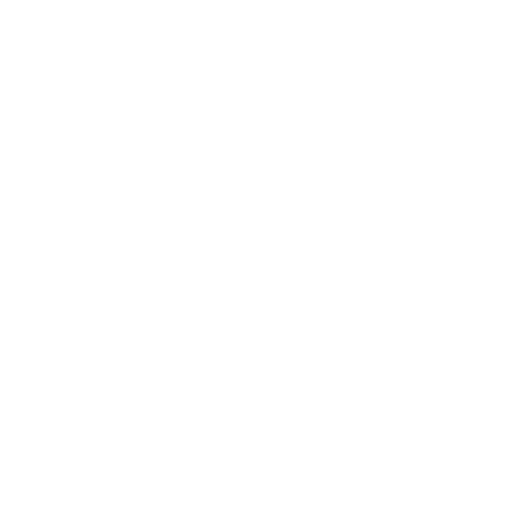 Вы получаете форму выбора поставщиков с экономией от 5%
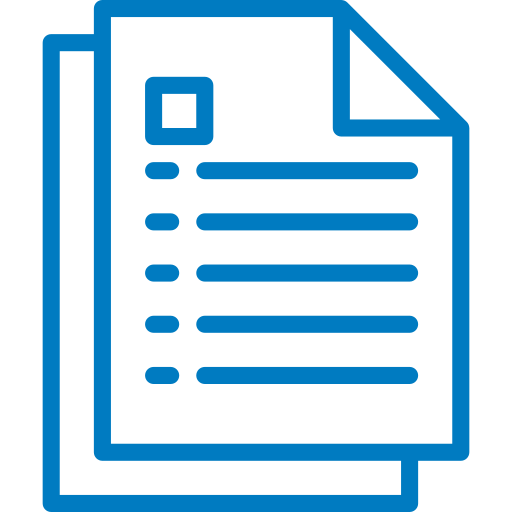 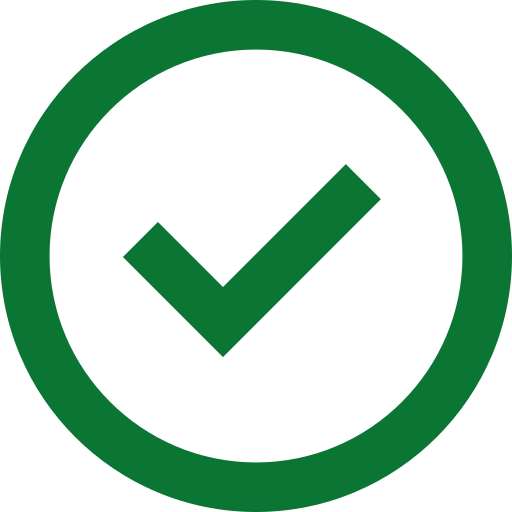 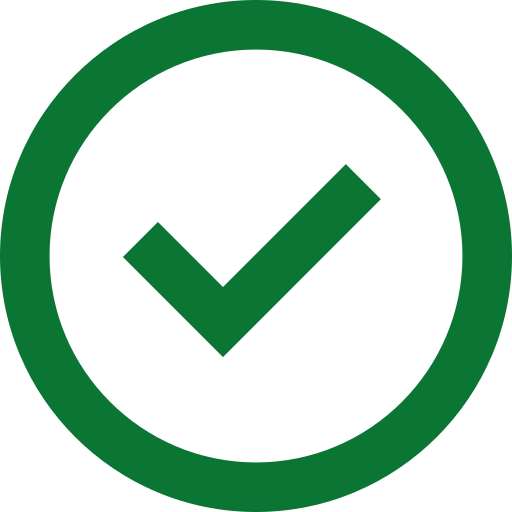 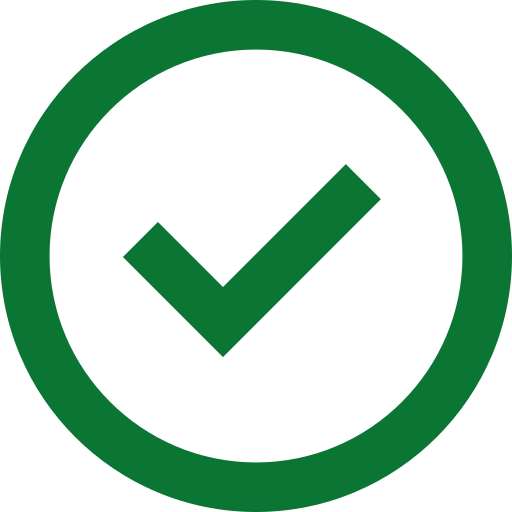 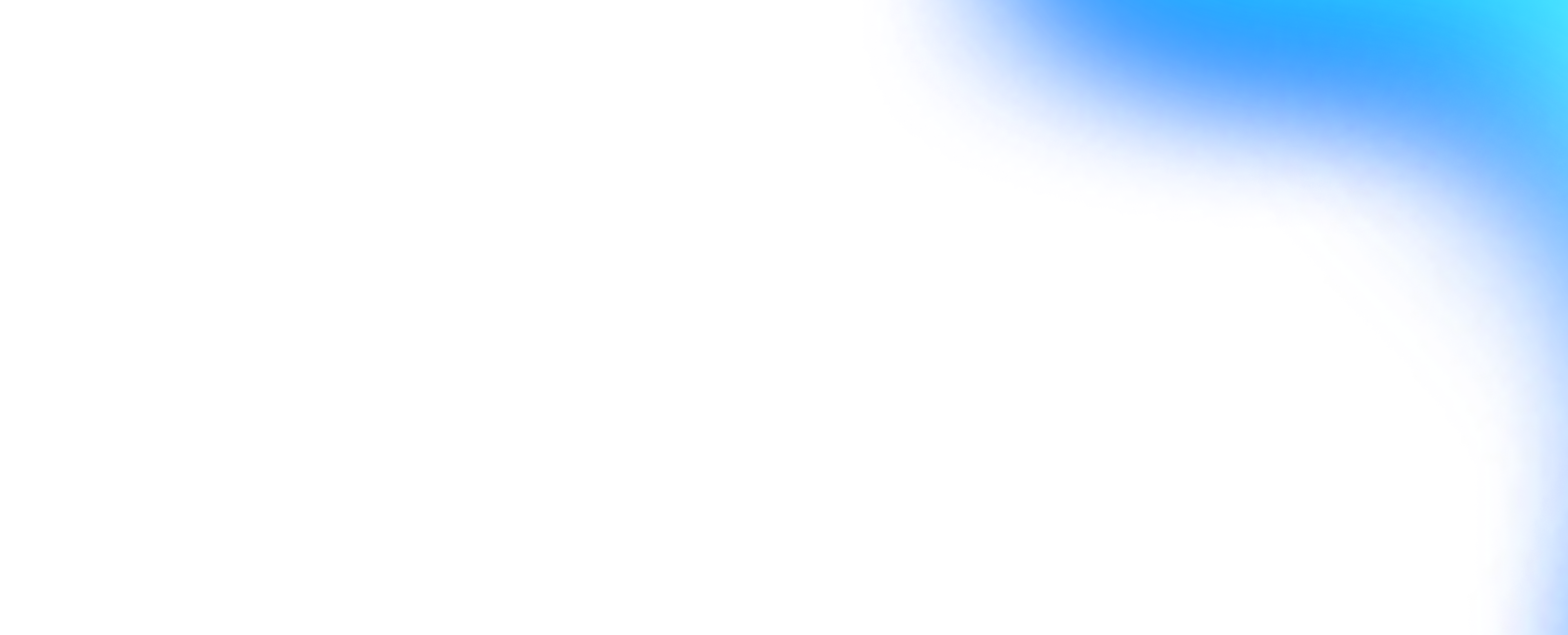 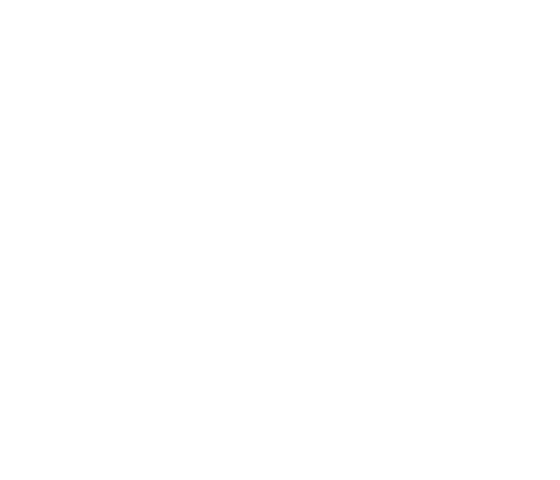 Точки интеграции «Тринити» в бизнес – процесс
1
2
Формирование итогов закупки специалистом снабжения
Согласование директора по закупкам
3
4
Финальное утверждение директором
Параллельный / ретроспективный анализ
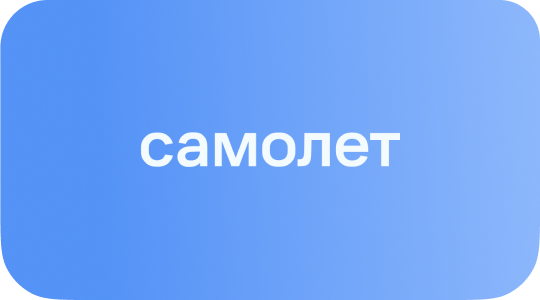 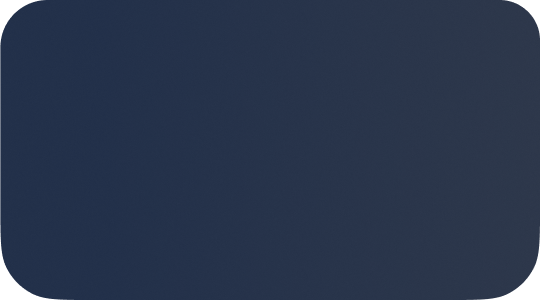 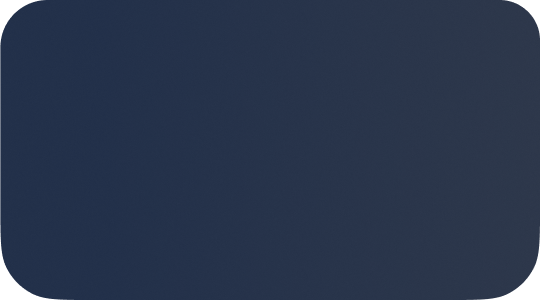 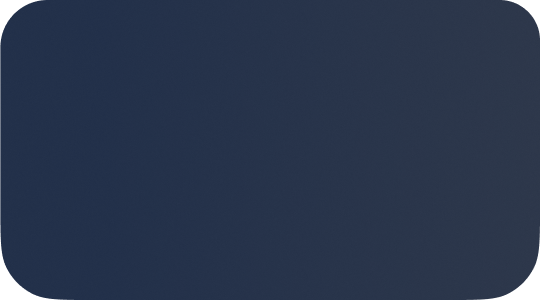 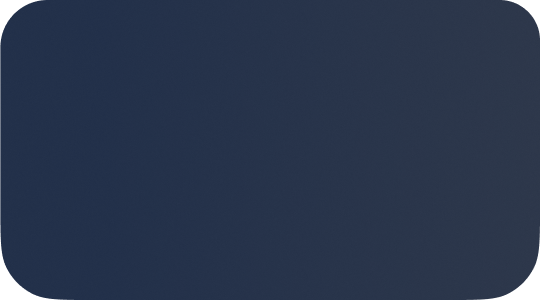 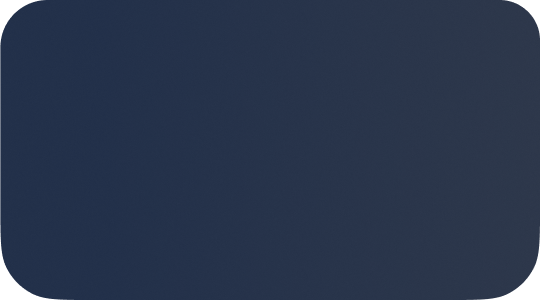 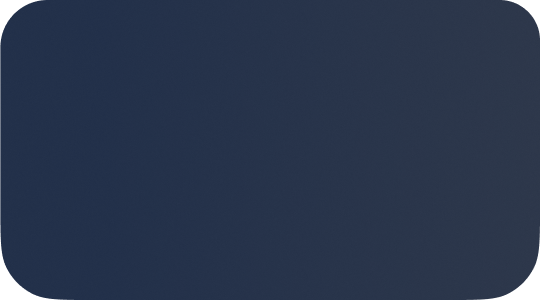 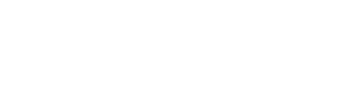 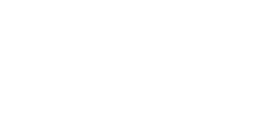 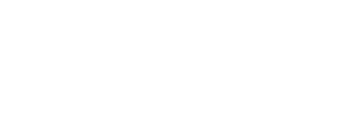 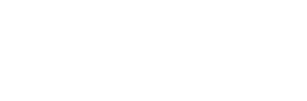 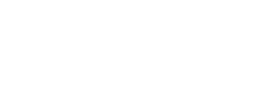 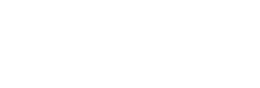 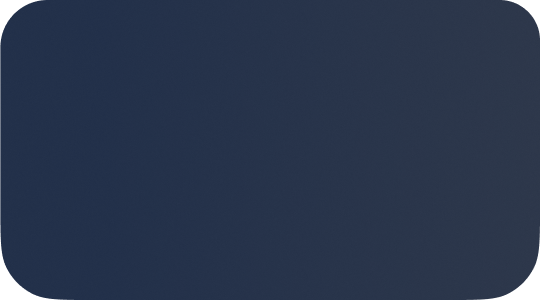 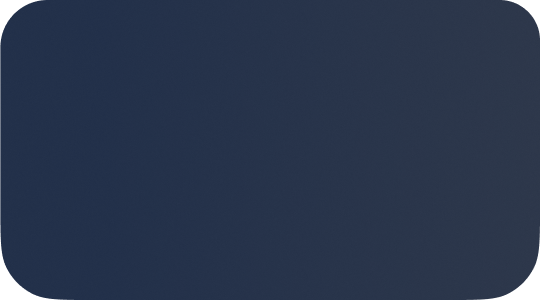 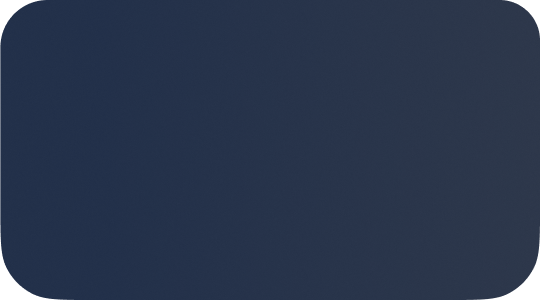 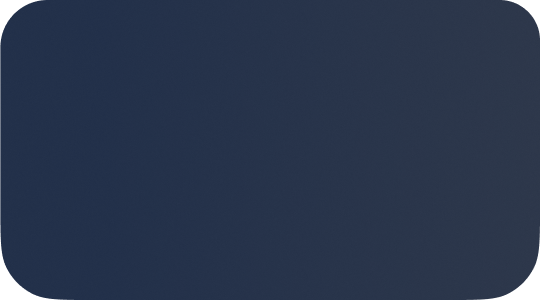 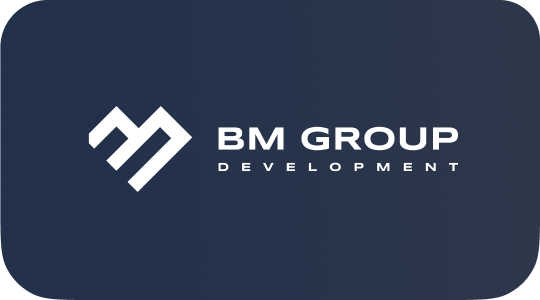 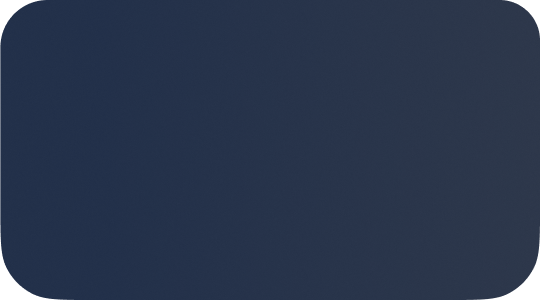 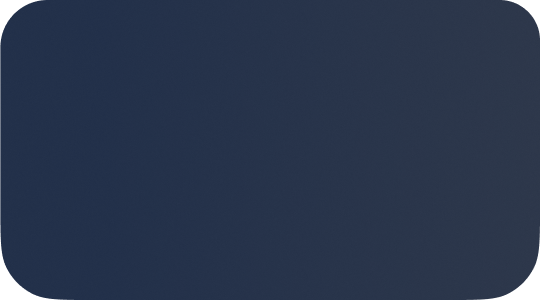 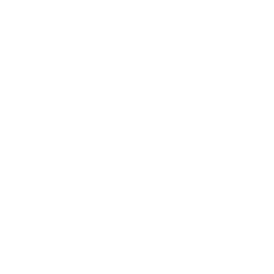 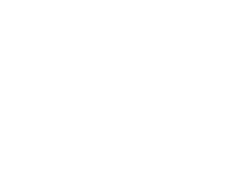 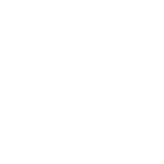 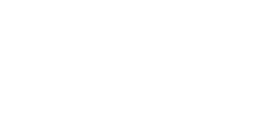 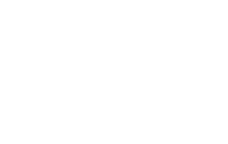 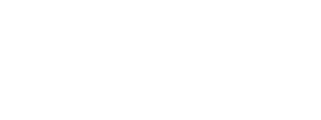 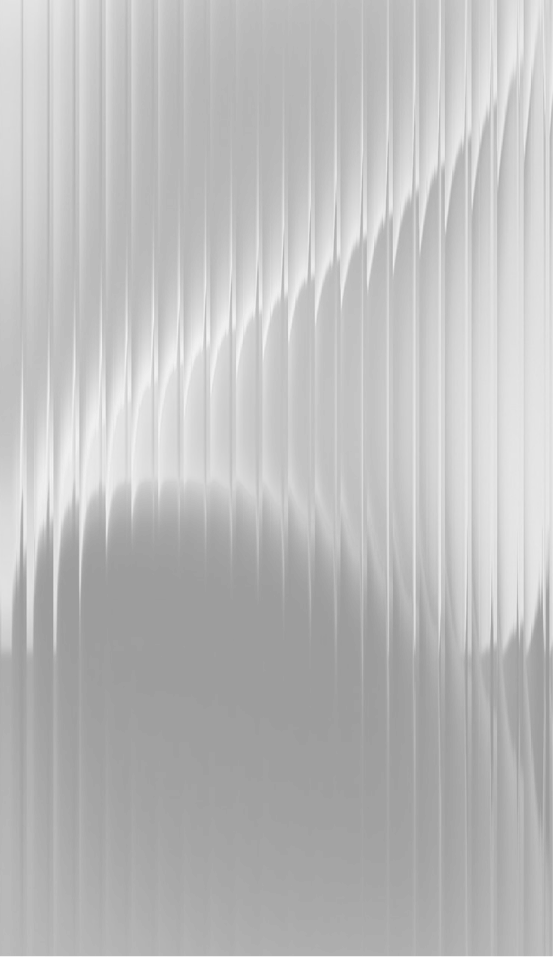 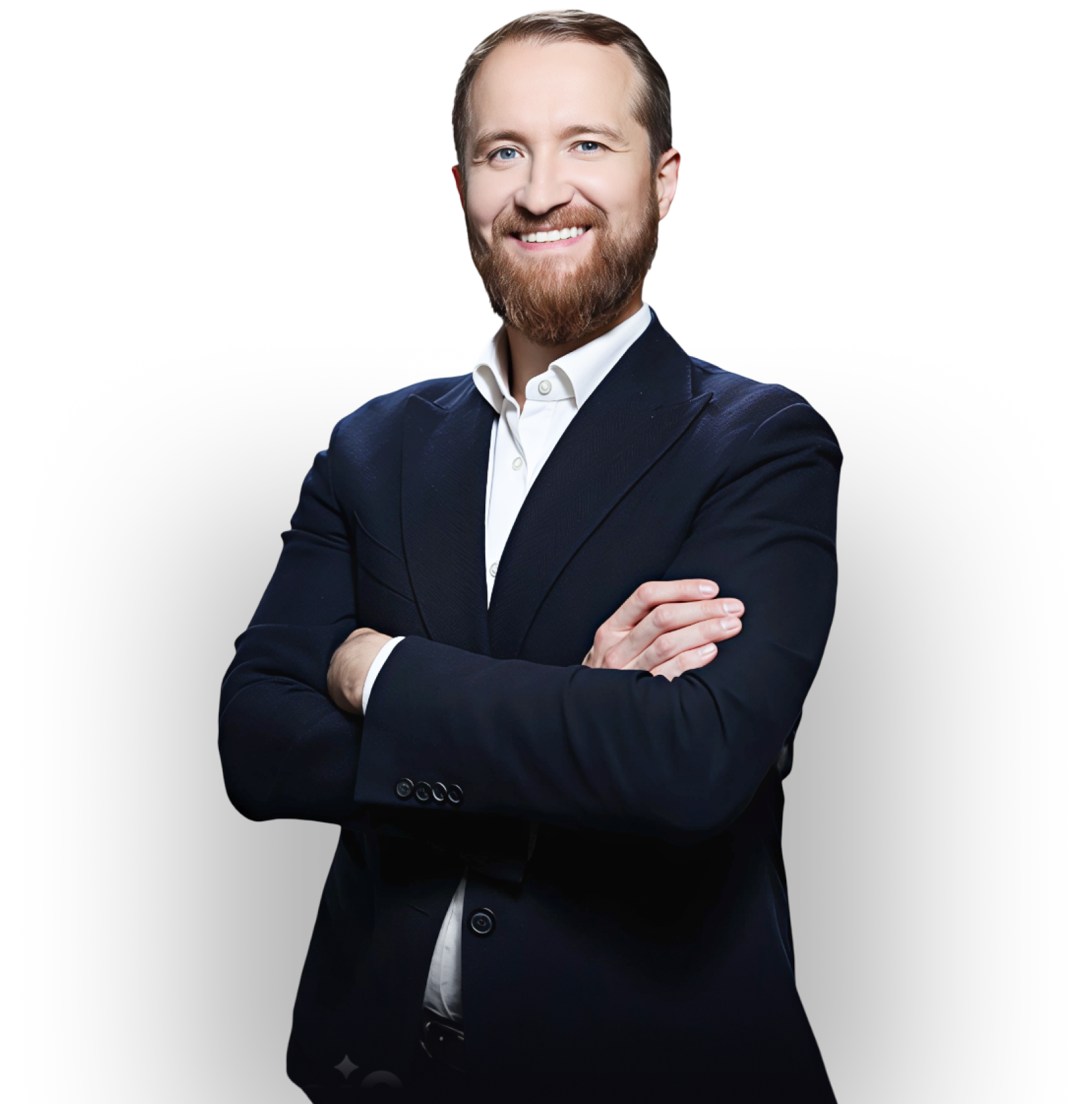 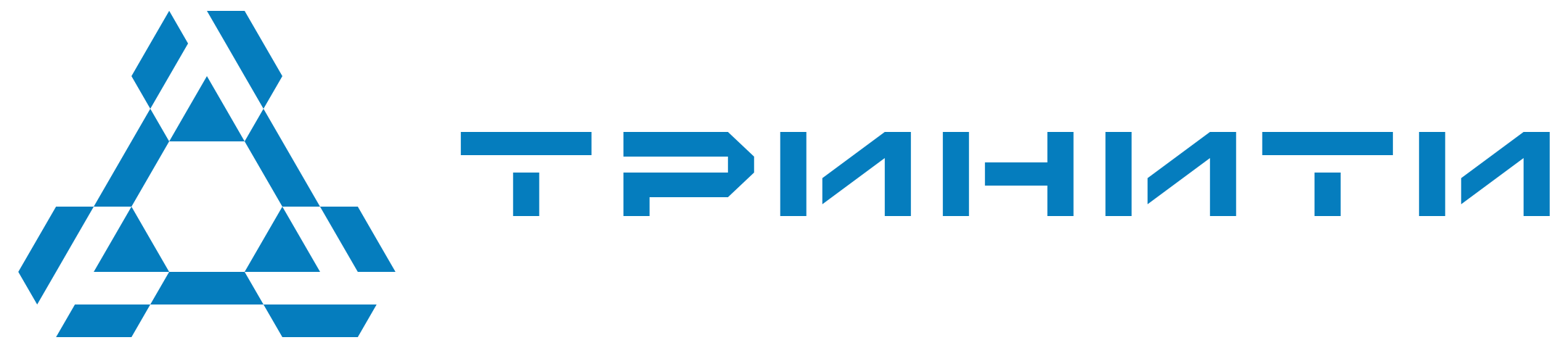 Ян Чикилев
Коммерческий директор Тринити
Основатель проекта
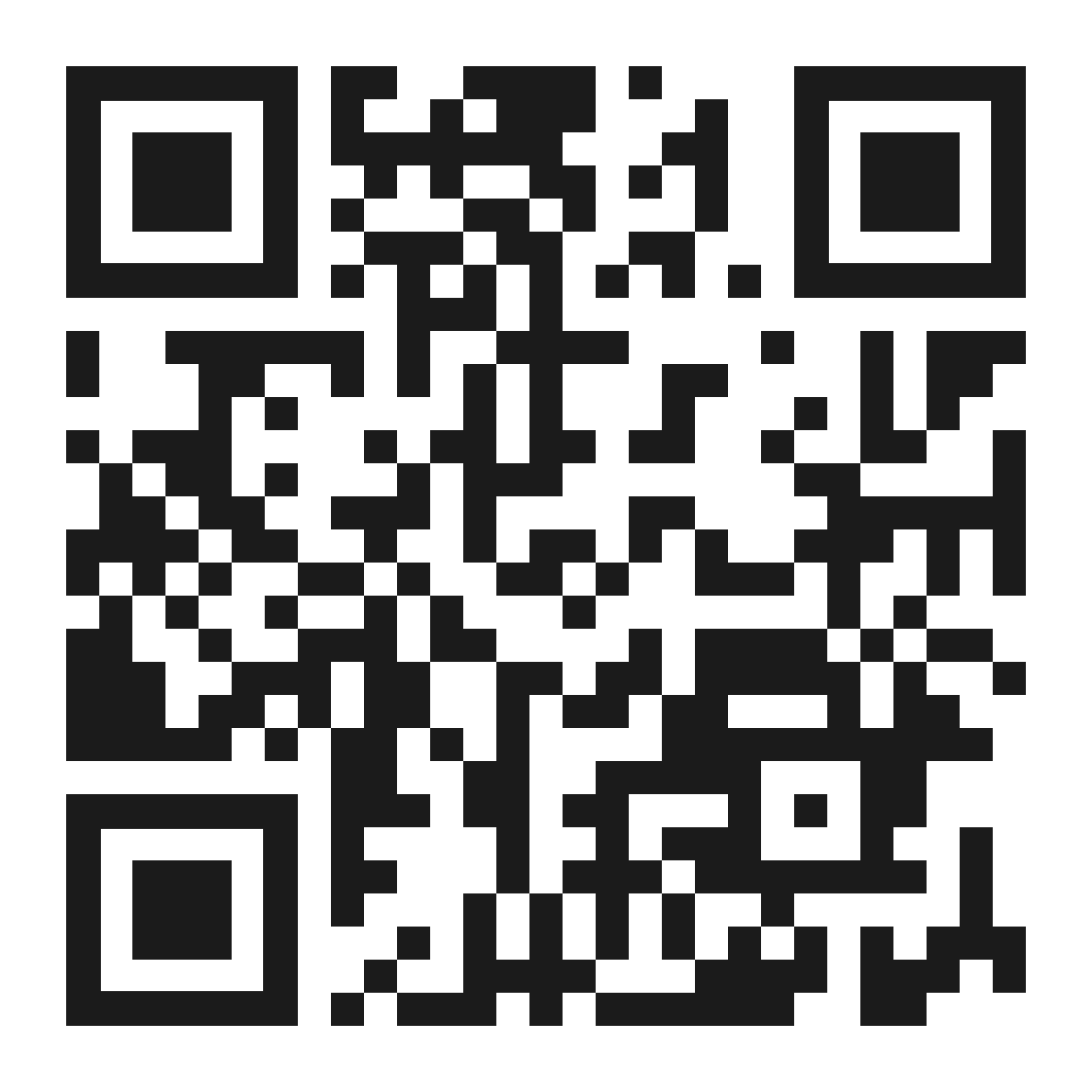 +7 (912) 592 – 62 – 62
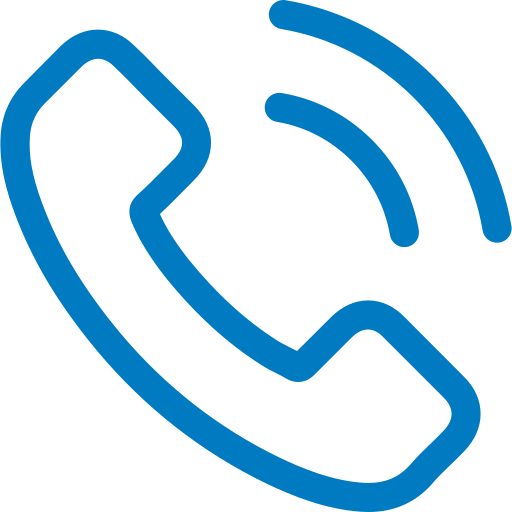 y.chikilev@trinitysafe.ru
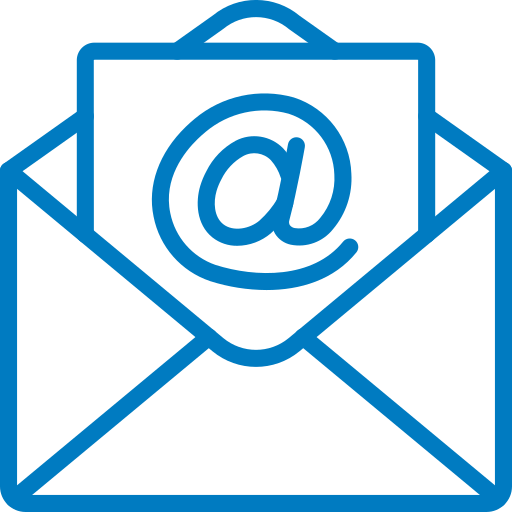 Протестировать Тринити
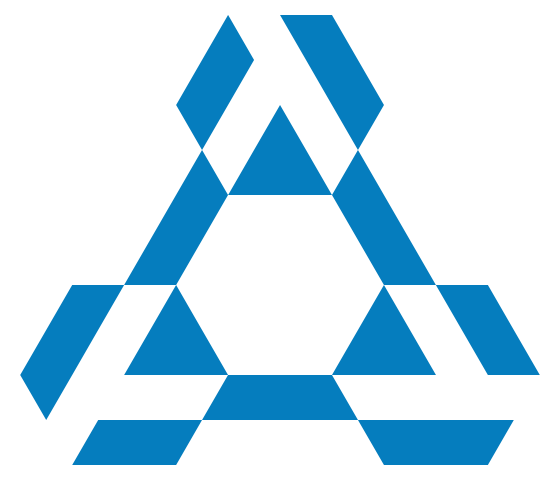 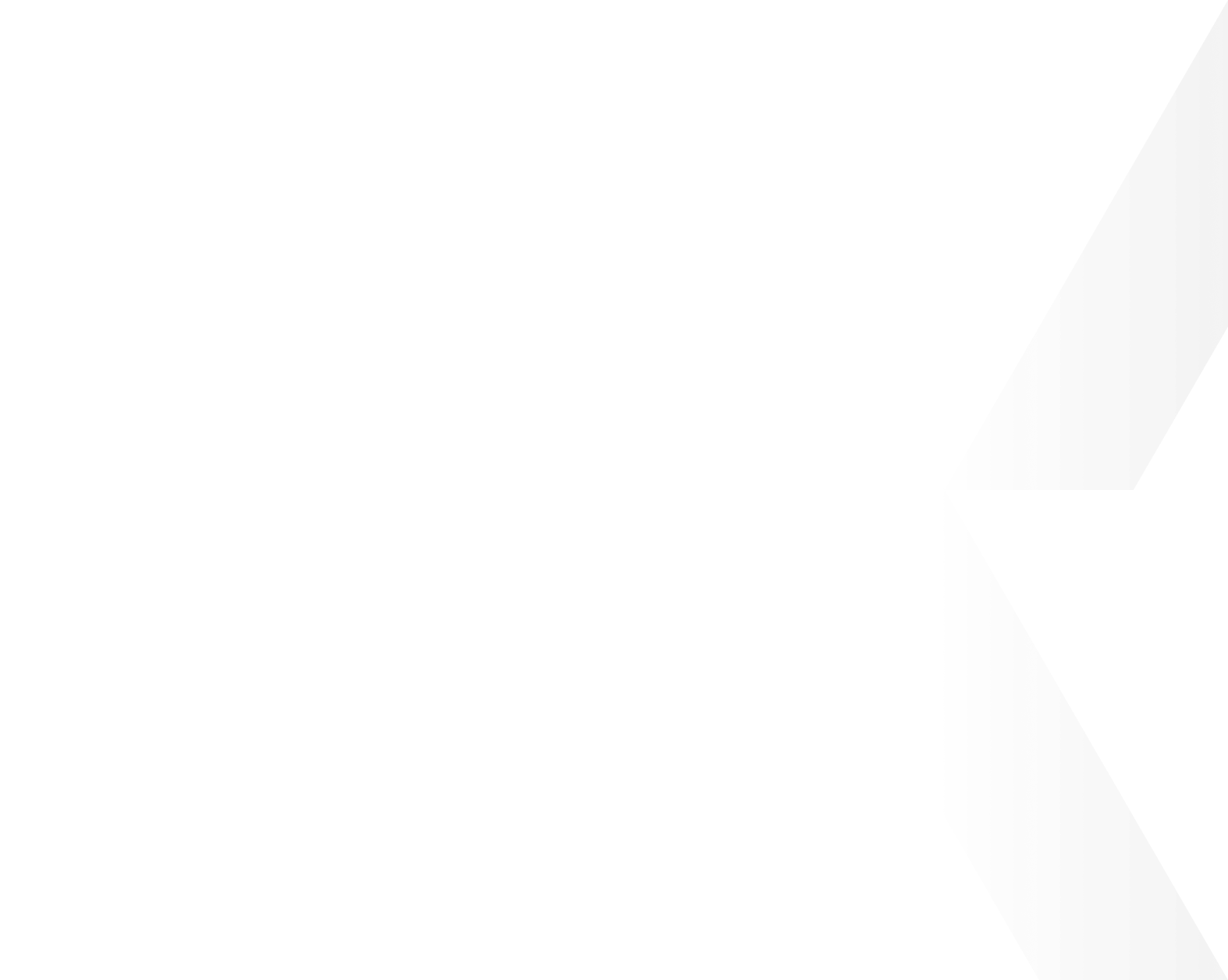 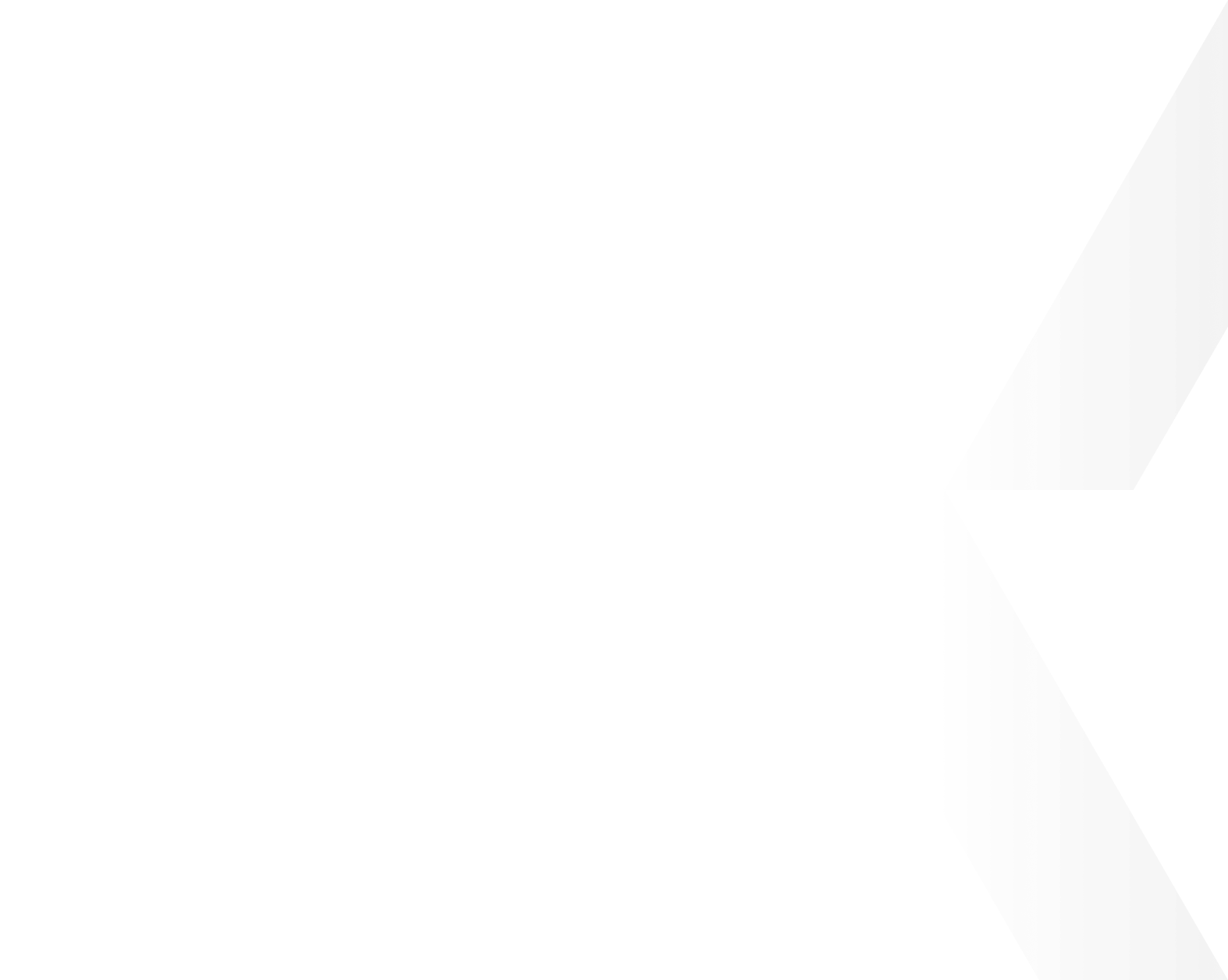 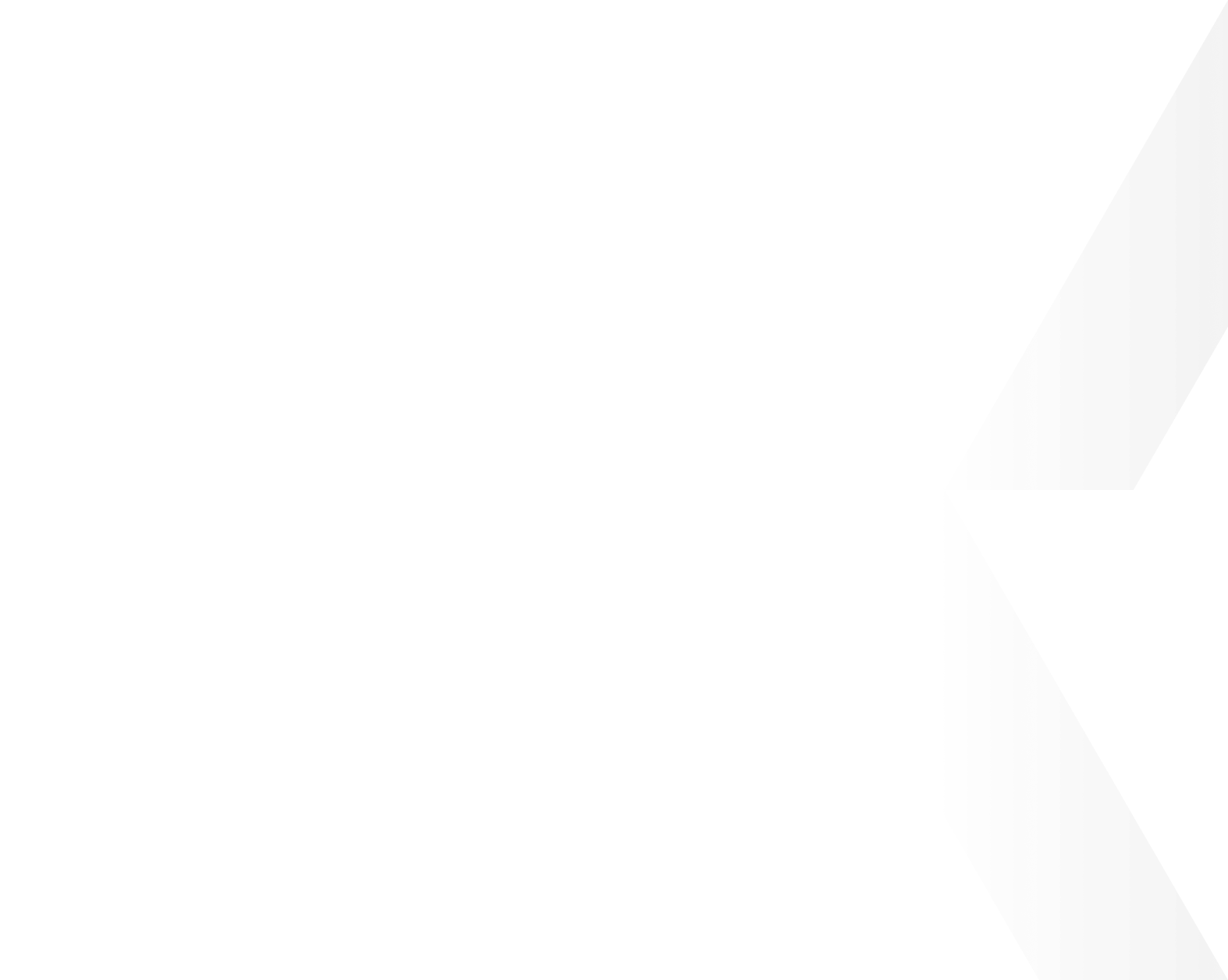 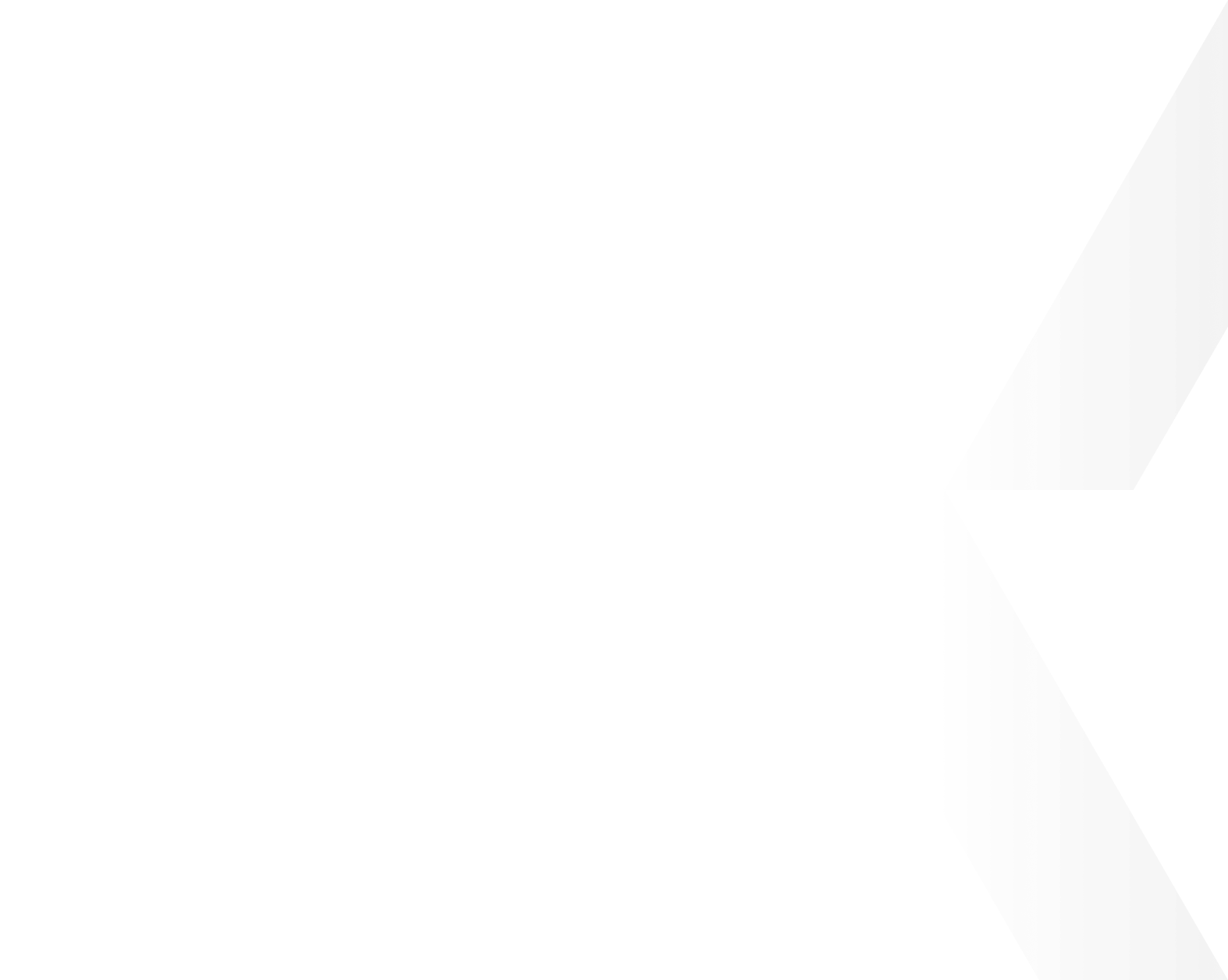 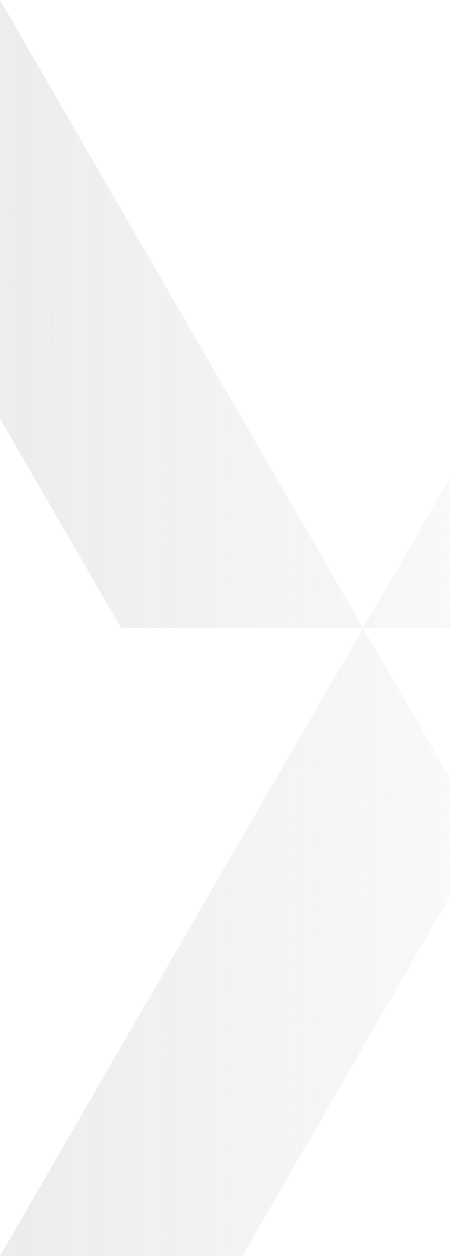 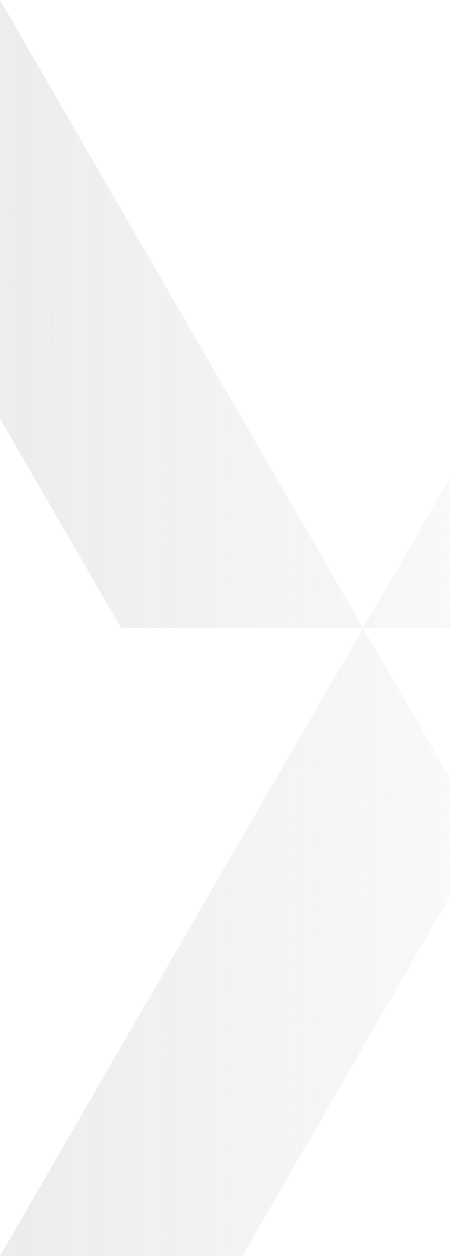 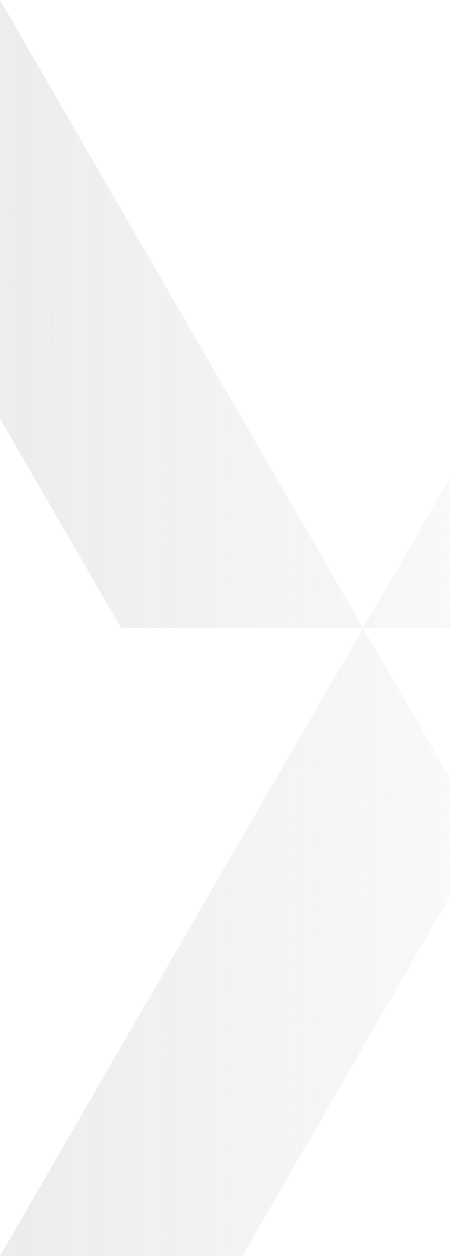 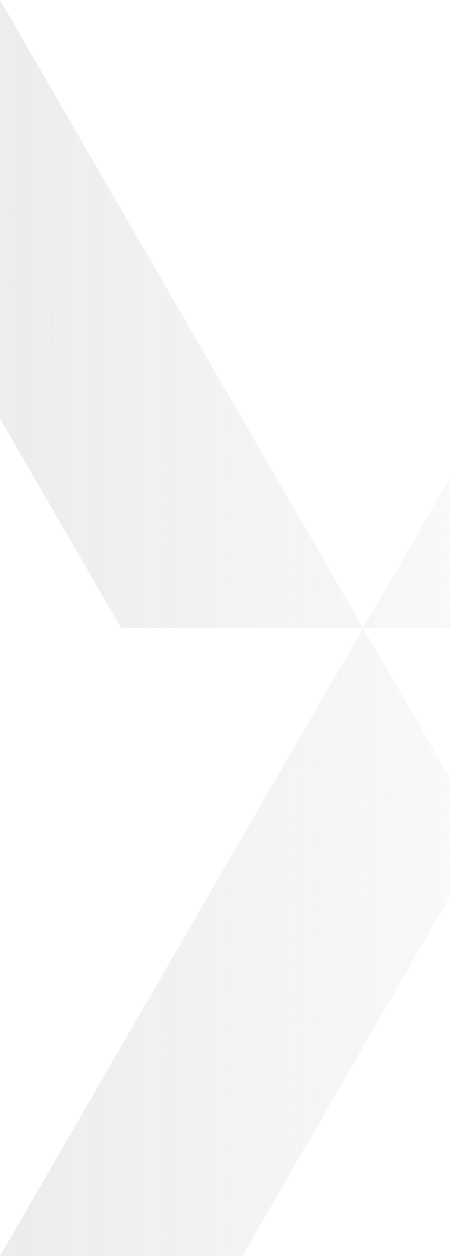 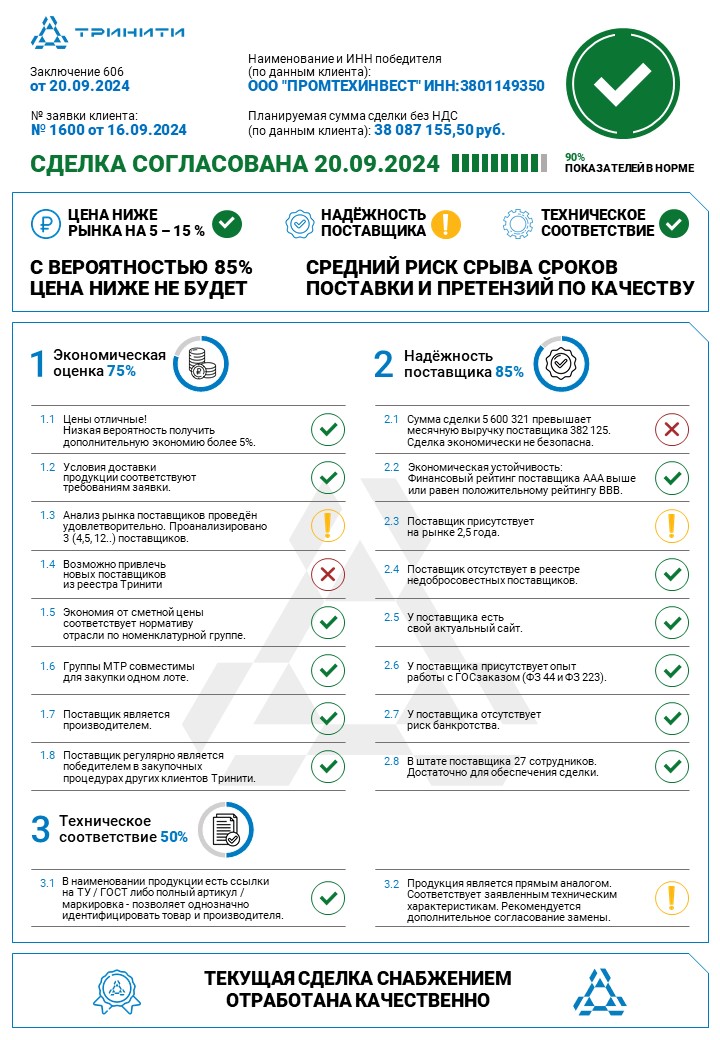 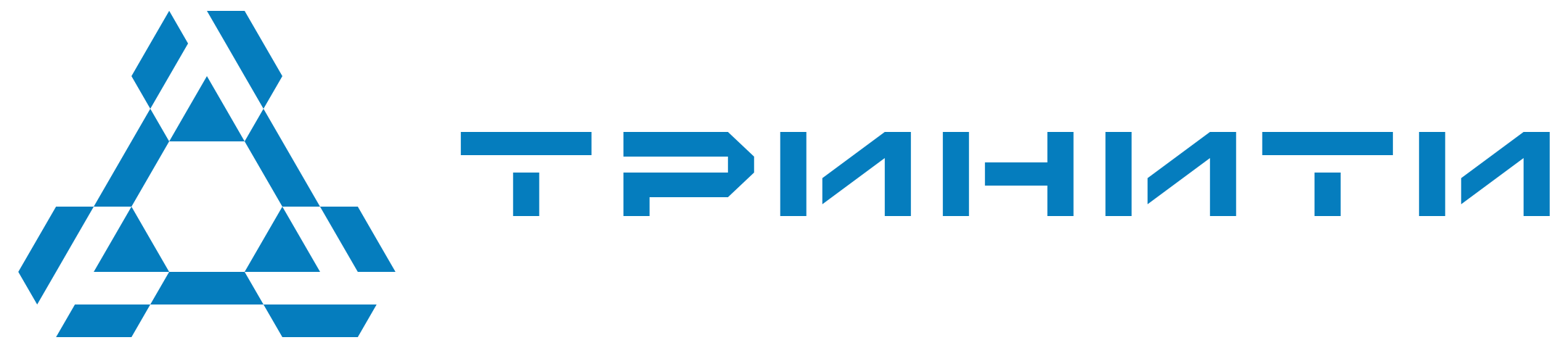 На основе чего выдается заключение?
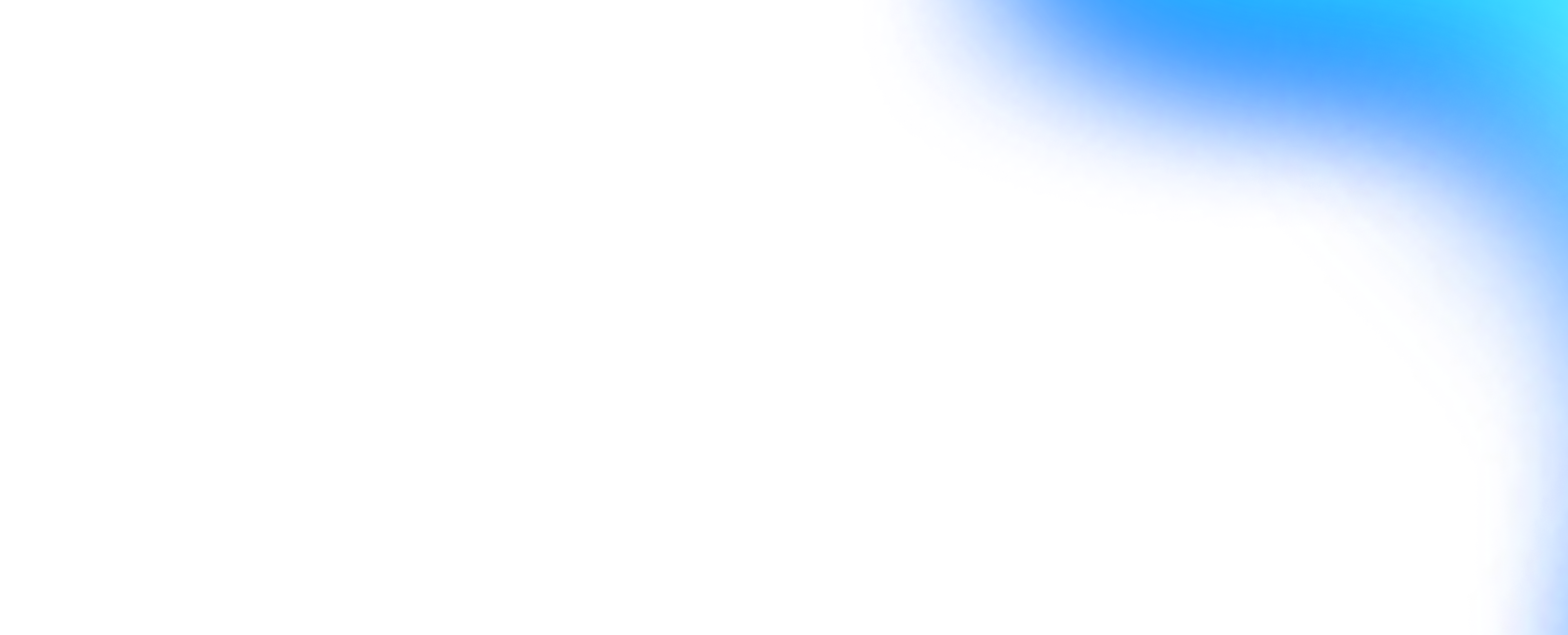 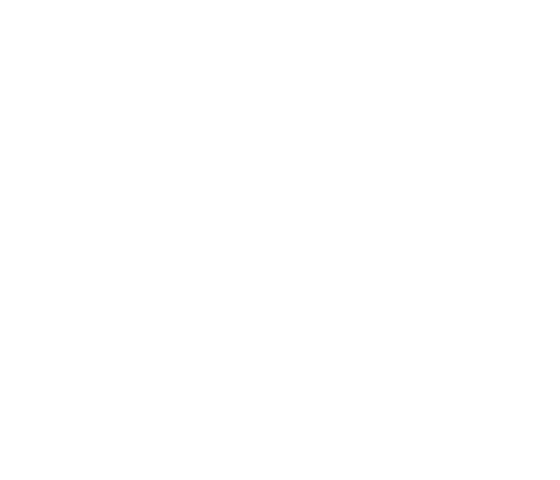 Экономическая оценка
«Тринити» в онлайн-режиме определяет насколько цена закупки близка к минимальному рыночному значению за счёт
1
ЕИС Закупки (Единая информационная система в сфере закупок)
2
3
4
B2B-маркетплейс с остатками по дилерским ценам > 1 трлн руб. по всей РФ
Собственная BigData, нейросеть проверяет > 2000 тендерных протоколов в неделю
Итоги тендерных процедур с  > 6000 источников актуальной информации о закупках
6
ФГИС ЦС (Федеральная государственная информационная система ценообразования в строительстве)
7
Собственный постоянно актуализирующийся реестр поставщиков с > 3500 проверенных производителей по всей РФ
5
Робот-мониторинг цен с более 1500 сайтов поставщиков по всей России
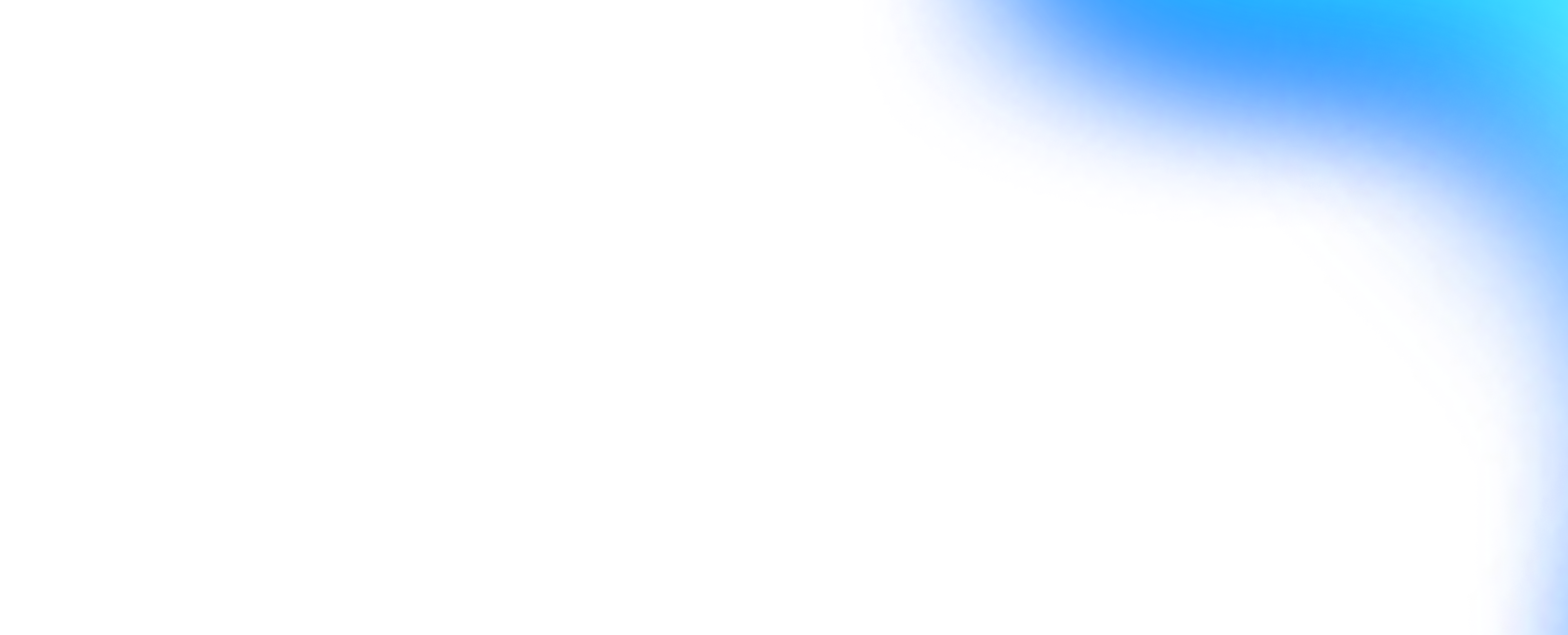 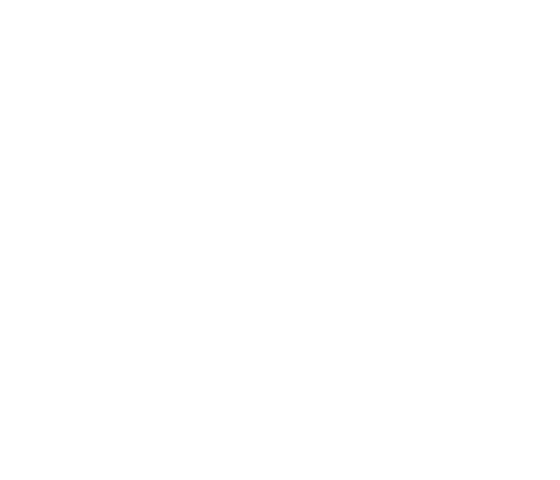 Для анализа благонадежности поставщика используются
1
2
3
Реестр недобросовестных поставщиков (ФАС РФ)
Информационные ресурсы Федеральной службы гос. статистики
Картотека арбитражных дел
4
5
6
Центр раскрытия корпоративной информации
Единый федеральный реестр сведений о банкротстве
ГИСП (государственная информационная система промышленности)
7
Банк данных исполнительных производств Федеральной службы судебных приставов
8
Реестры поставщиков крупнейших федеральных заказчиков, такие как ПАО Газпром, ФСК, Лукойл и т.д.
9
Единые федеральные реестры ЕГРЮЛ и ЕГРИП, которые ведутся государственным регистрирующим органом
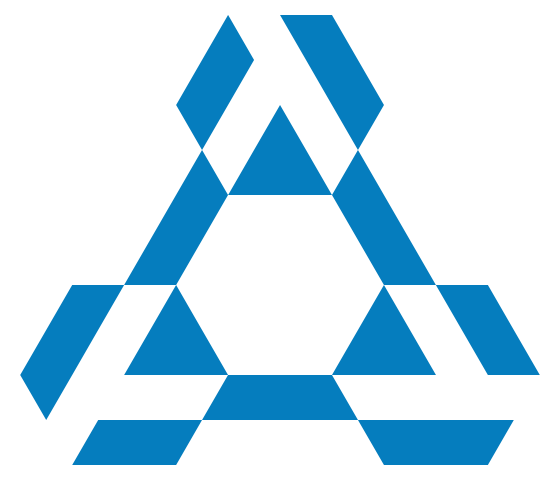 Тарифы для строительных компаний
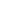 На год выгоднее на 35%
ПОПУЛЯРНЫЙ
ПОПУЛЯРНЫЙ
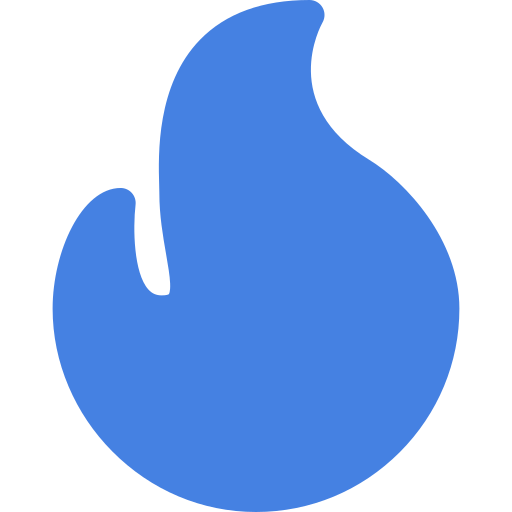 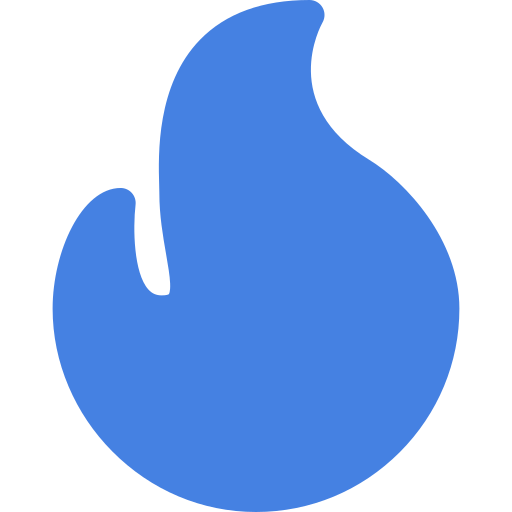 Лайт
Стандарт
Про
Для малых компаний
Средний бизнес
Крупные компании
(от 2 млрд ₽/год)
(до 500 млн ₽/год)
(до 500 млн - 2 млрд ₽/год)
(от 2 млрд ₽/год)
Выборочный контроль ключевых закупок. Экономный старт для снижения рисков.
Автоматизация проверок, анализ аномалий, оптимизация расходов.
Полная автоматизация: 100% контроль, прогнозы и отчёты.
ДОСТУП ДЛЯ 3 ПОЛЬЗОВАТЕЛЕЙ
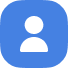 100 000₽
300 000₽
800 000₽
ДОСТУП ДЛЯ 25 ПОЛЬЗОВАТЕЛЕЙ
ДОСТУП ДЛЯ 7 ПОЛЬЗОВАТЕЛЕЙ
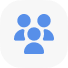 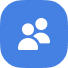 65 000 ₽ / месяц
195 000 ₽ / месяц
520 000 ₽ / месяц
*Без учета НДС
*Без учета НДС
*Без учета НДС
*Цена за всех пользователей
*Цена за всех пользователей
*Цена за всех пользователей
Стоимость 1-го онлайн-аудита:
Стоимость 1-го онлайн-аудита:
Стоимость 1-го онлайн-аудита:
25% комиссии от реальной экономии клиента
15% комиссии от реальной экономии клиента
10% комиссии от реальной экономии клиента
2600 ₽ – стоимость одного заключения
1772 ₽ – стоимость одного заключения
1300 ₽ – стоимость одного заключения
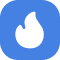 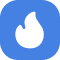 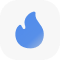 300 заключений
1320 заключений
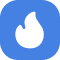 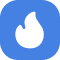 4800 заключений
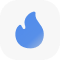 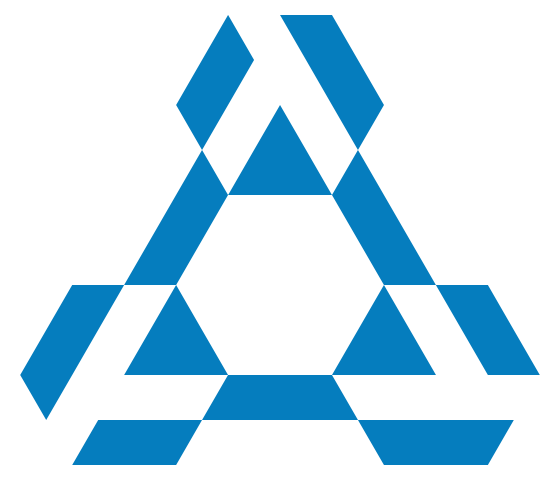 Тарифы для заказчиков строительства
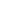 На год выгоднее на 35%
ПОПУЛЯРНЫЙ
ПОПУЛЯРНЫЙ
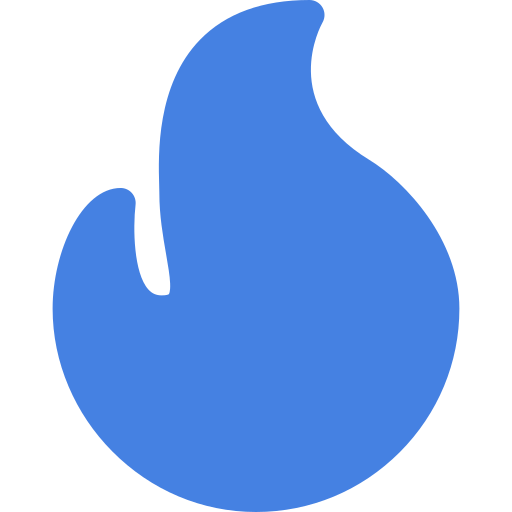 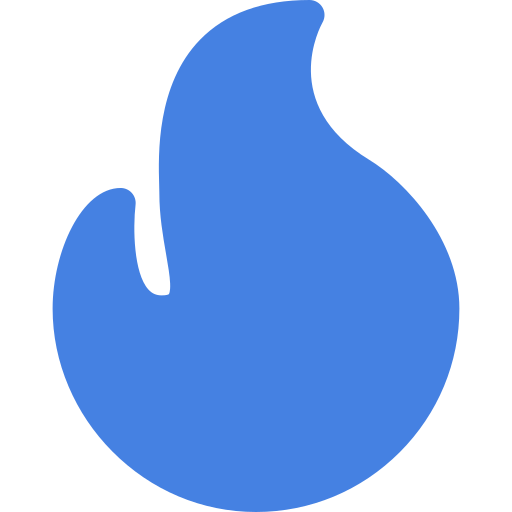 Лайт
Стандарт
Про
Для малых компаний
Средний бизнес
Крупные компании
(от 2 млрд ₽/год)
(до 500 млн ₽/год)
(до 500 млн - 2 млрд ₽/год)
(от 2 млрд ₽/год)
Выборочный контроль ключевых закупок. Экономный старт для снижения рисков.
Автоматизация проверок, анализ аномалий, оптимизация расходов.
Полная автоматизация: 100% контроль, прогнозы и отчёты.
ДОСТУП ДЛЯ 3 ПОЛЬЗОВАТЕЛЕЙ
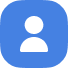 100 000₽
300 000₽
800 000₽
ДОСТУП ДЛЯ 25 ПОЛЬЗОВАТЕЛЕЙ
ДОСТУП ДЛЯ 7 ПОЛЬЗОВАТЕЛЕЙ
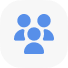 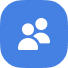 65 000 ₽ / месяц
195 000 ₽ / месяц
520 000 ₽ / месяц
*Без учета НДС
*Без учета НДС
*Без учета НДС
*Цена за всех пользователей
*Цена за всех пользователей
*Цена за всех пользователей
Стоимость 1-го онлайн-аудита:
Стоимость 1-го онлайн-аудита:
Стоимость 1-го онлайн-аудита:
Закупка до 1 млн. – 15 000 ₽
Закупка до 1 млн. – 10 000 ₽
Закупка до 1 млн. – 8 000 ₽
Закупка более 1 млн. – 35 000 ₽
Закупка более 1 млн. – 25 000 ₽
Закупка более 1 млн. – 15 000 ₽
2600 ₽ – стоимость одного заключения
1772 ₽ – стоимость одного заключения
1300 ₽ – стоимость одного заключения
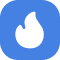 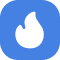 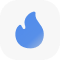 300 заключений
1320 заключений
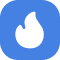 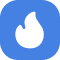 4800 заключений
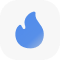